Acknowledgements
James Fraser    Terry Lang     Ken Frankel     John Tainer
ALS 8.3.1 creator: Tom Alber 


Center for Structure of Membrane Proteins (CSMP)
Membrane Protein Expression Center II (MPEC)
Center for HIV Accessory and Regulatory Complexes (HARC)
Integrated Diffraction Analysis Technologies (IDAT)

W. M. Keck Foundation
Plexxikon, Inc.
M D Anderson CRC
University of California Berkeley
University of California San Francisco
University of California Campus-Laboratory Collaboration Grant
Henry Wheeler

The Advanced Light Source is supported by the Director, Office of Science, Office of Basic Energy Sciences, Materials Sciences Division, of the US Department of Energy under contract No. DE-AC02-05CH11231 at Lawrence Berkeley National Laboratory.
Dawn of the Age of Uncertainty
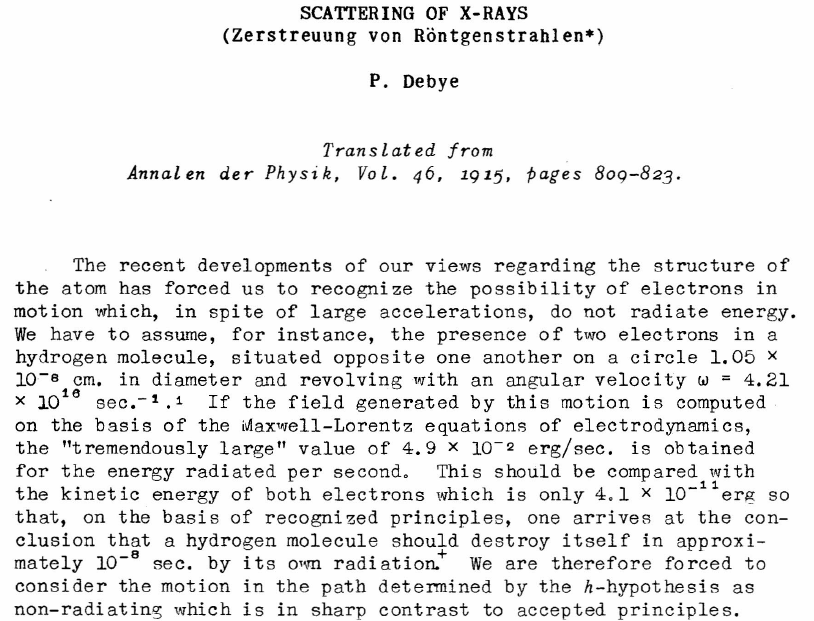 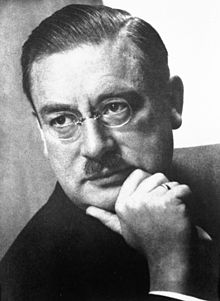 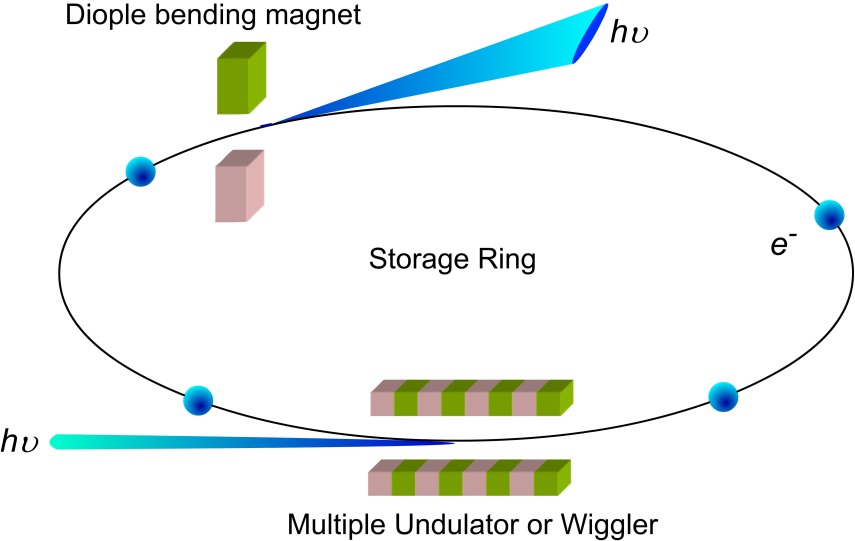 June 28 1914
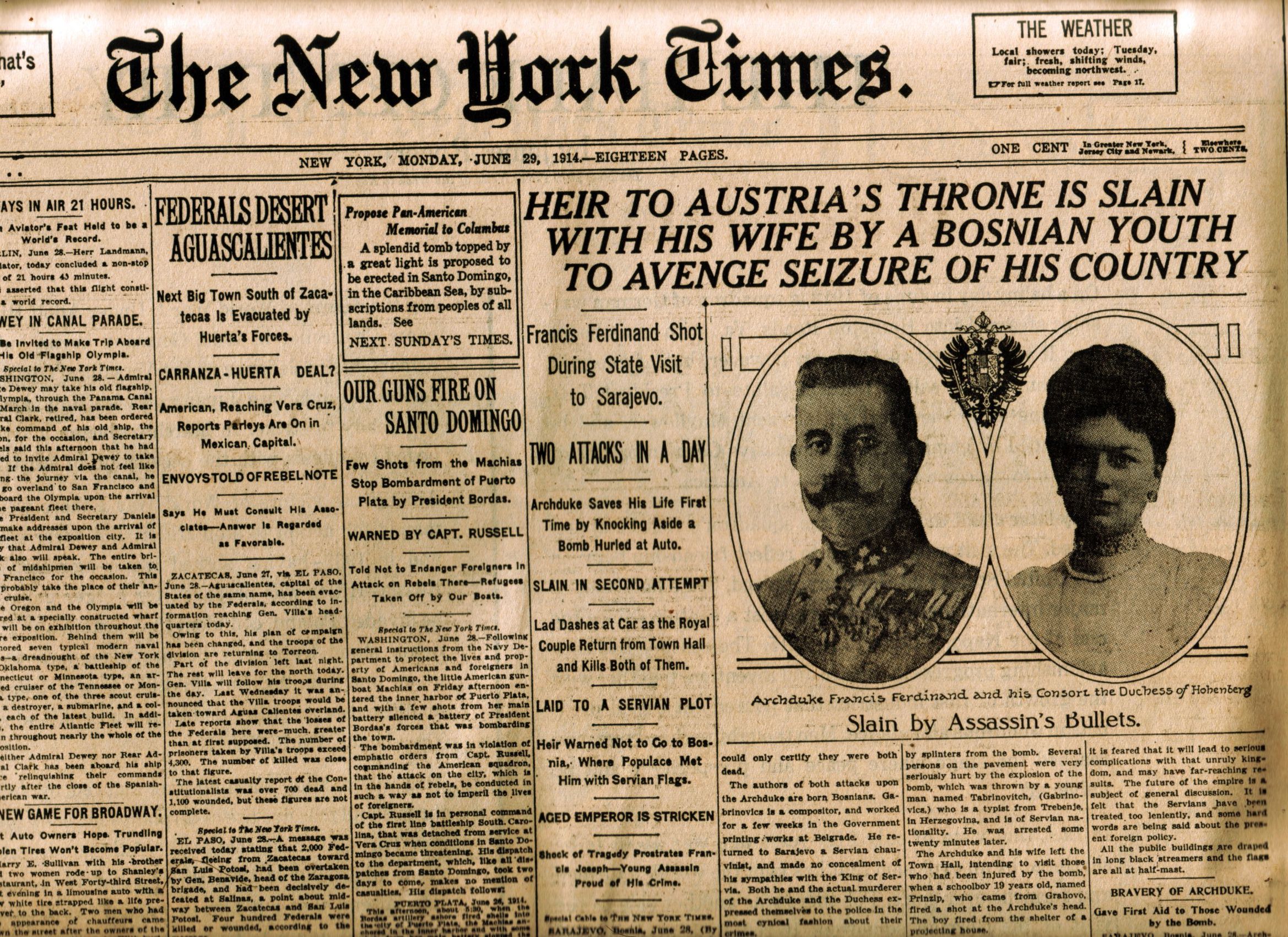 1914: who was there?
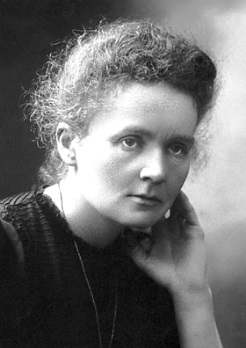 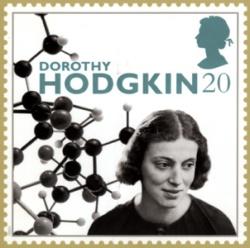 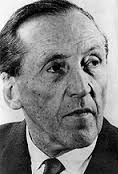 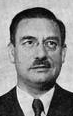 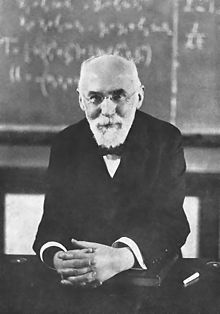 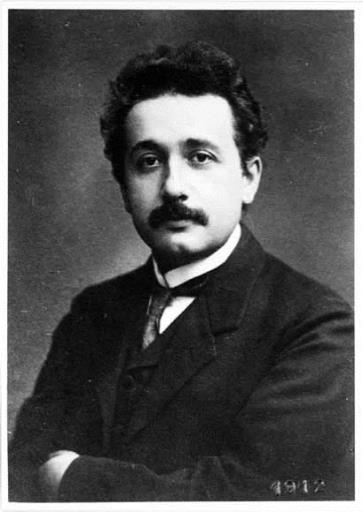 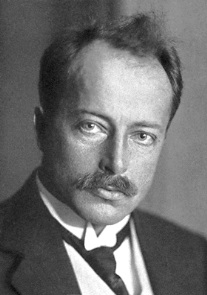 Curie
47
Crowfoot
3
Scherrer
25
Debye
31
Lorentz
61
Einstein
36
Laue
35
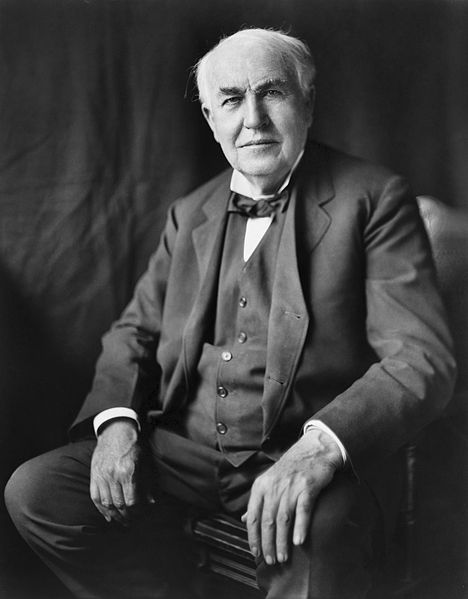 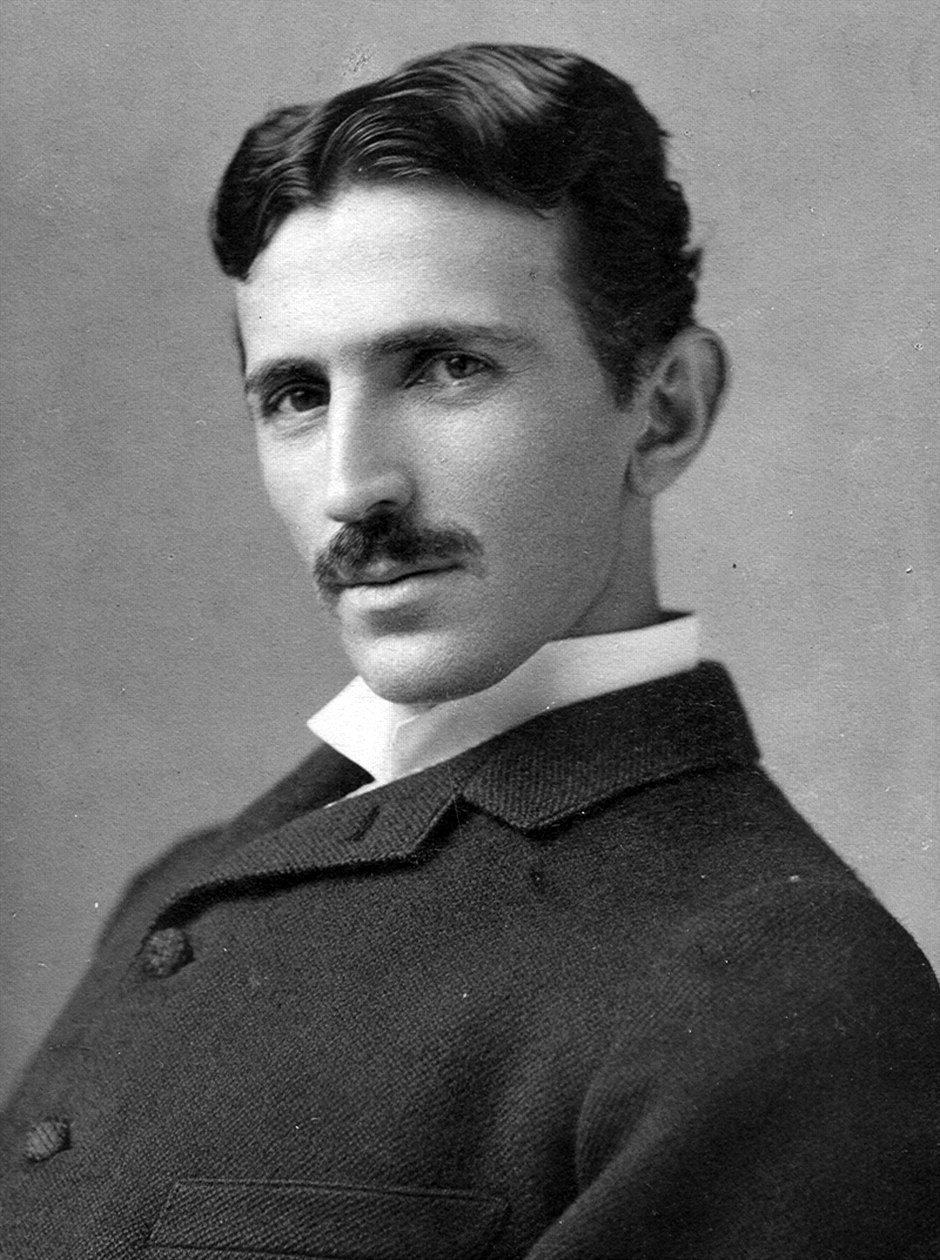 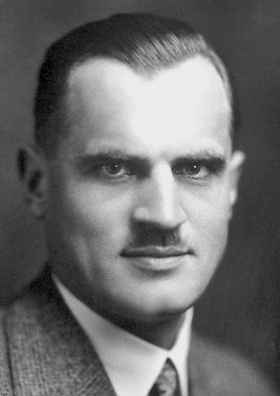 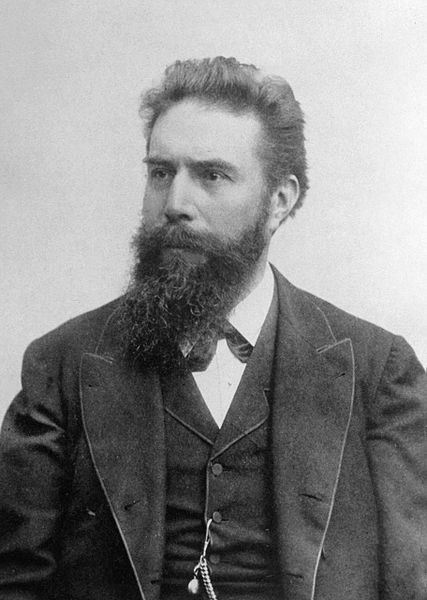 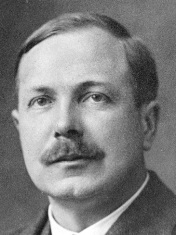 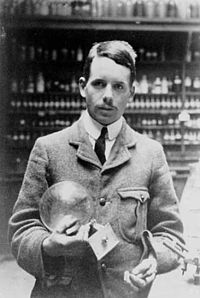 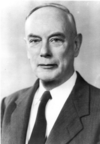 Compton
22
Edison
68
Tesla
58
CG Darwin
27
Moseley
27
PP Ewald
27
Röntgen
70
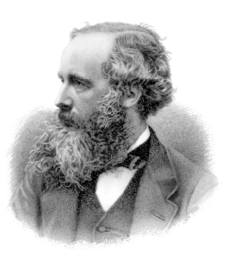 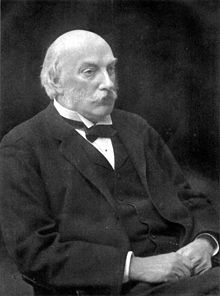 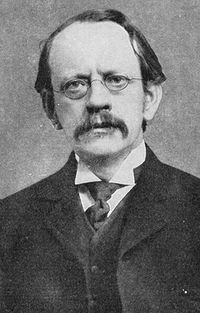 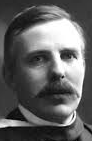 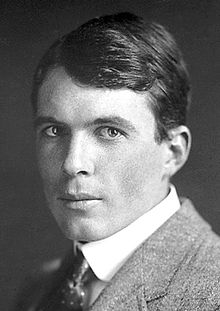 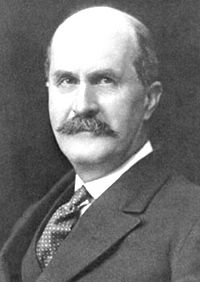 JC Maxwell
48 for 36
Rayleigh
72
JJ Thomson
56
Rutherford
43
WL Bragg
24
WH Bragg
52
Flow of information
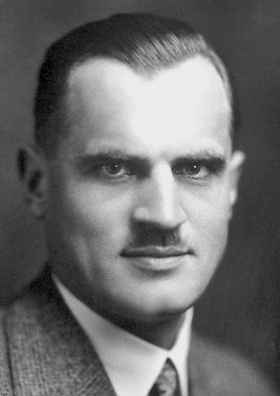 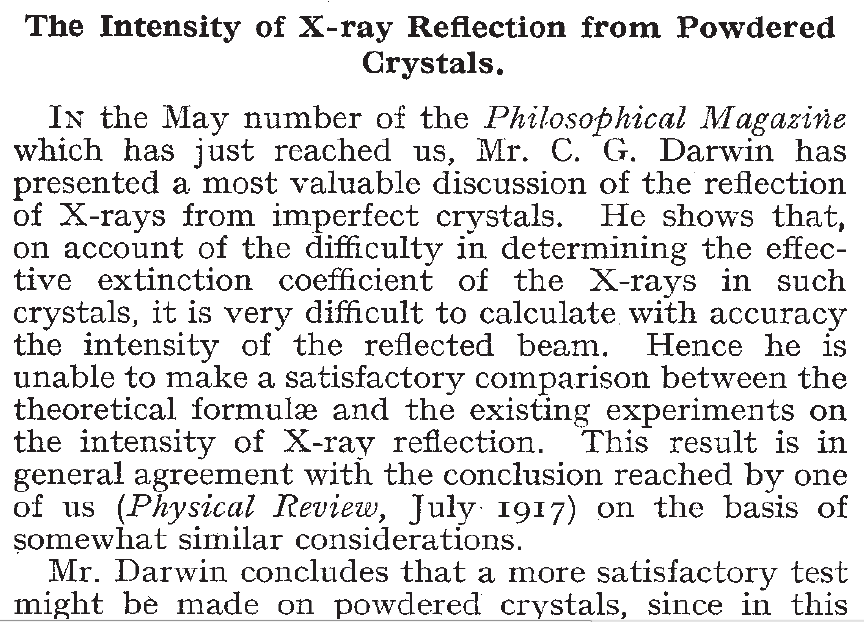 written:
30 May 

other paper:
1 May
Compton, A. H. & Freeman, N. L. (1922), Nature 110, 38.
Electric fields: voltage vs current
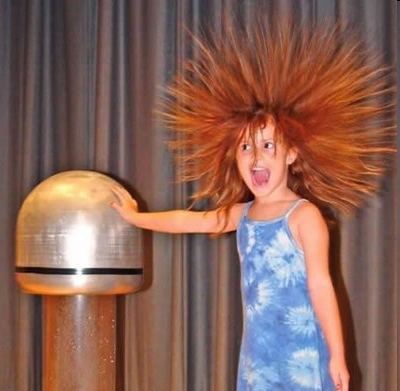 A Brief History of Electricity
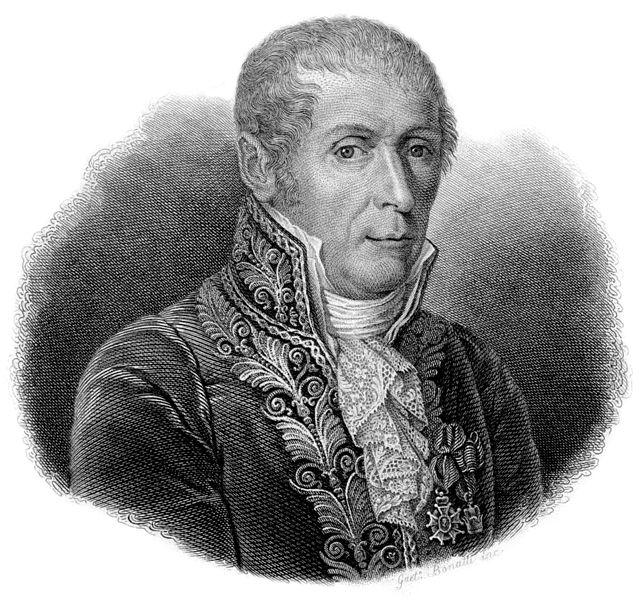 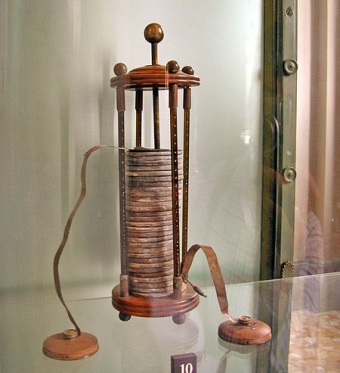 ~1-60 Volts
Alessandro Volta
voltaic pile
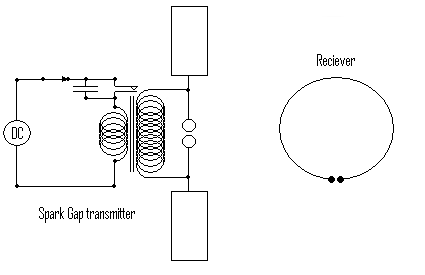 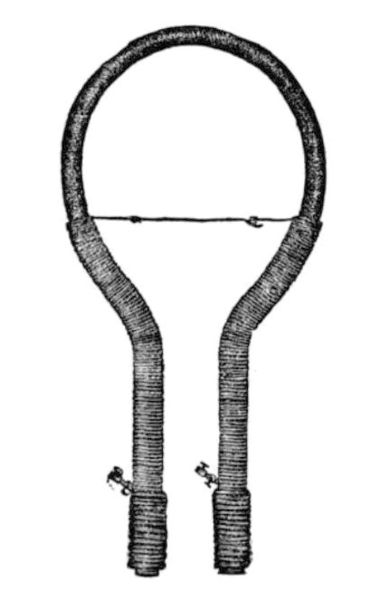 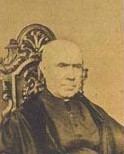 1837    >60 kV
Nicholas Callan
induction coil
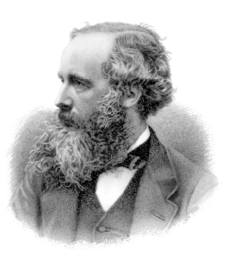 1865
J. C. Maxwell
electromagnetic waves
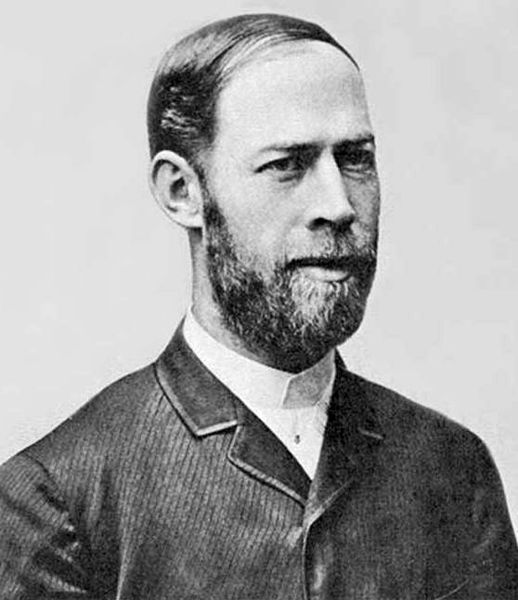 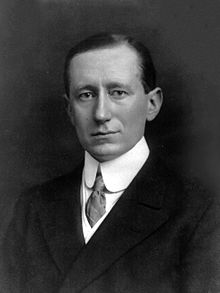 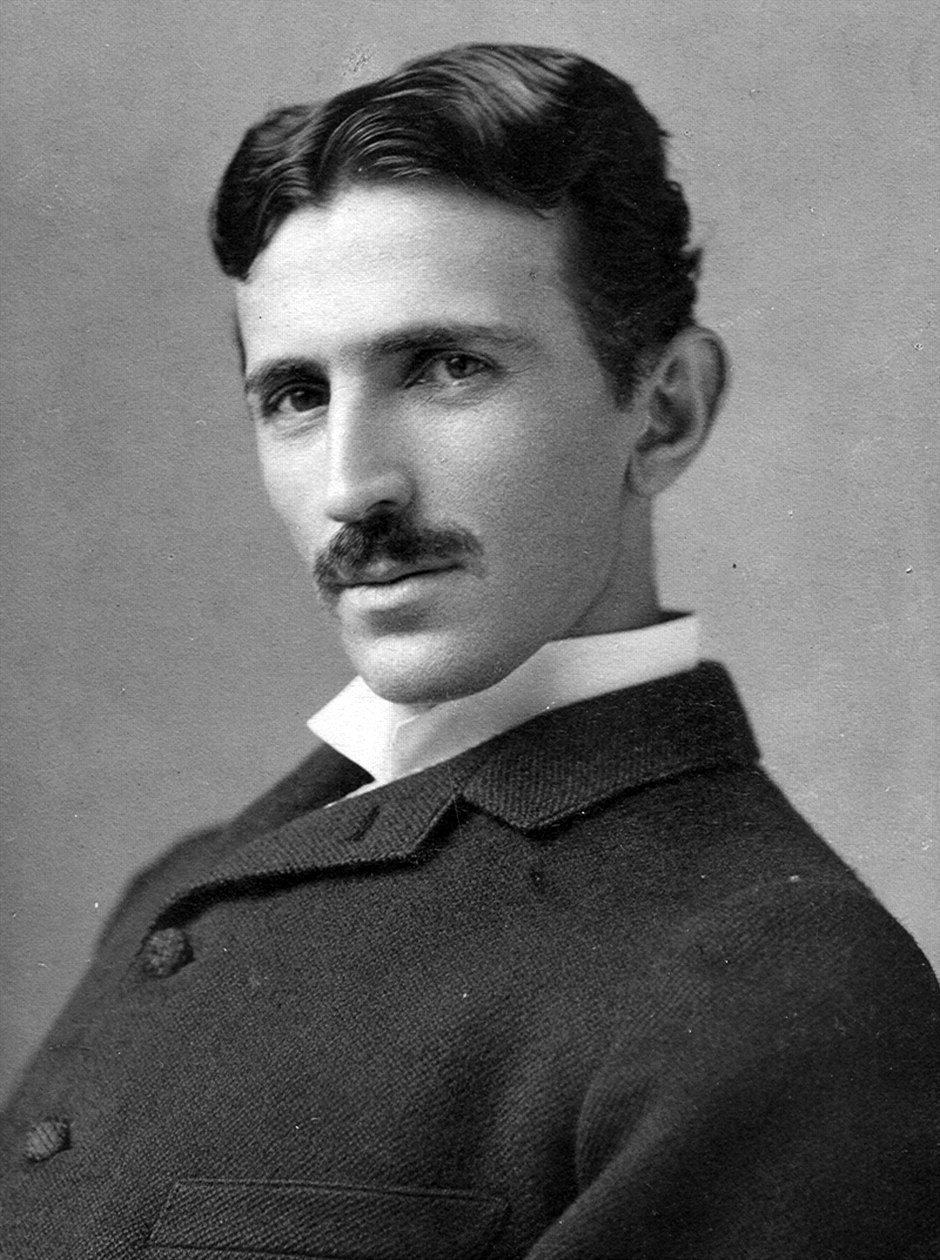 1886-1896    34 miles
Hertz / Marconi / Tesla
wireless spark gap transmitter
The speed of light
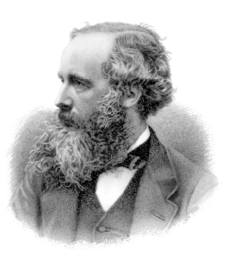 299792458.000 m/s
JC Maxwell
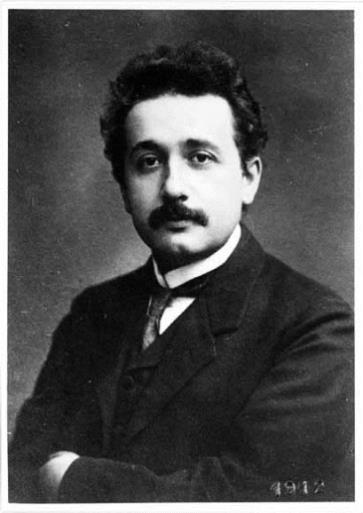 Einstein
Electric field of a moving charge
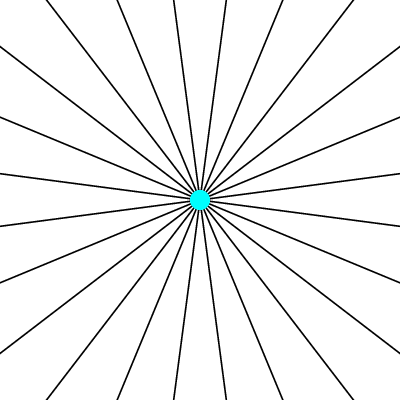 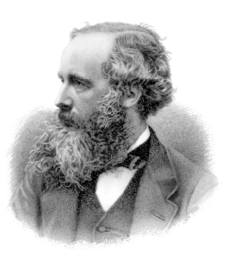 JC Maxwell
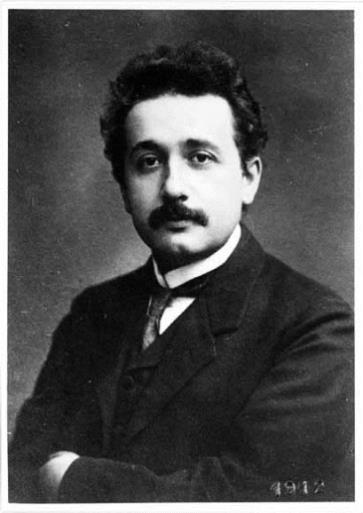 Einstein
Electricity + vacuum = X-rays
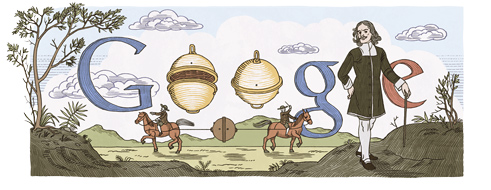 1654  ~10 Torr
Otto von Guericke’s
“Magdeburg hemispheres”
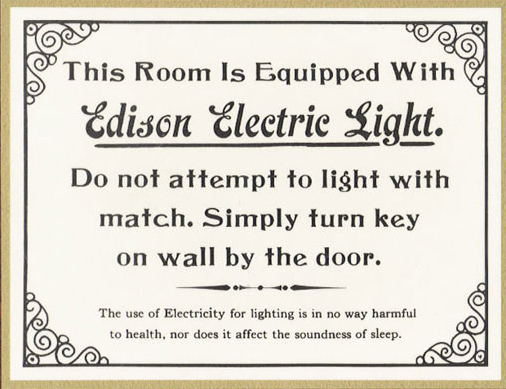 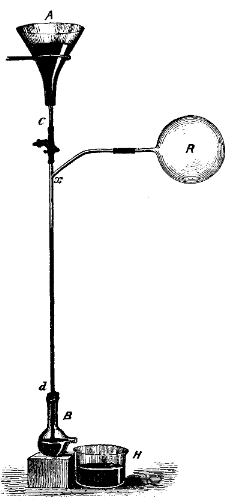 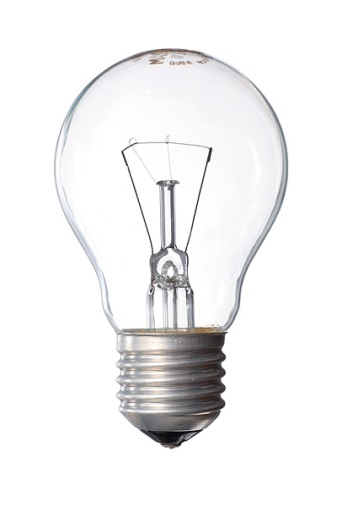 Sprengel, H. (1865). "Researches on the vacuum", J. Chem. Soc. 18, 9b-21.
1865  < 10-2 Torr
Hg “fall tube” pump
1870s  < 10-3 Torr
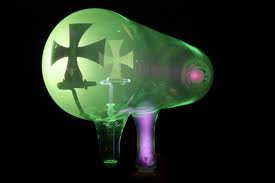 1894  < 10-5 Torr
Sprengel pump
Redhead, Paul A., ed. Vacuum Science and Technology: Pioneers of the 20th Century. Vol. 2. Springer, 1994.
Benvenuti, C. & Chiggiato, P. (1993). "Obtention of pressures in the 10−14 torr range by means of a Zr-V-Fe non evaporable getter", Vacuum 44, 511-513.
1993  ~10-14 Torr
X-rays(aka “Röntgenstrahlung”)
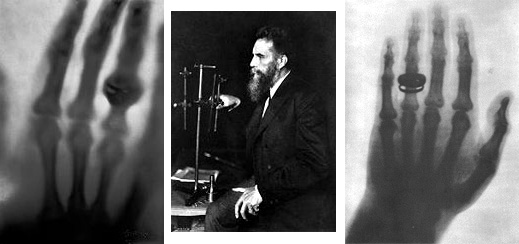 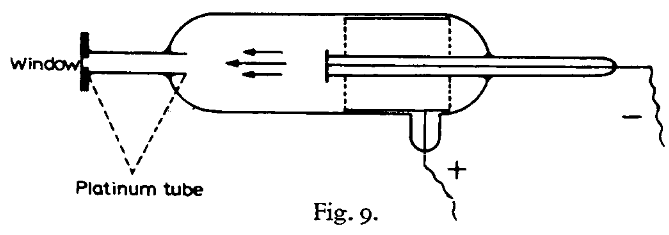 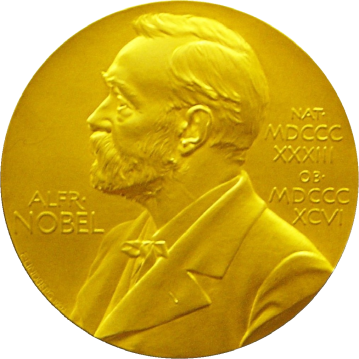 The discovery soon after this of X-rays by Röntgen (22), the first investigator to use the type of tube described above, is generally considered to be a good example of a lucky discovery.
P.E.A. von Lenard
1906 Nobel Lecture
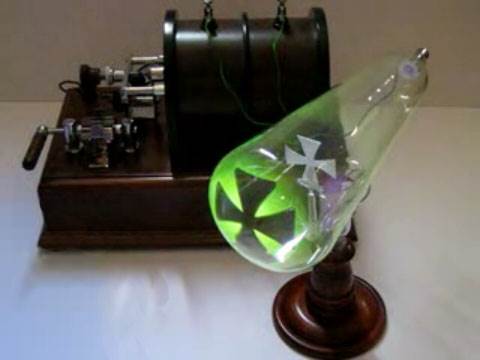 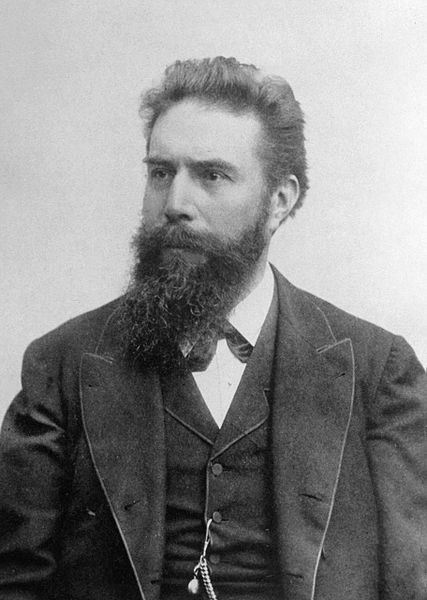 Röntgen, W. C. (1898)."Ueber eine neue Art von Strahlen", Annalen der Physik 300, 1-11.
Laue’s diffraction photograph(not to be confused with Laue diffraction)
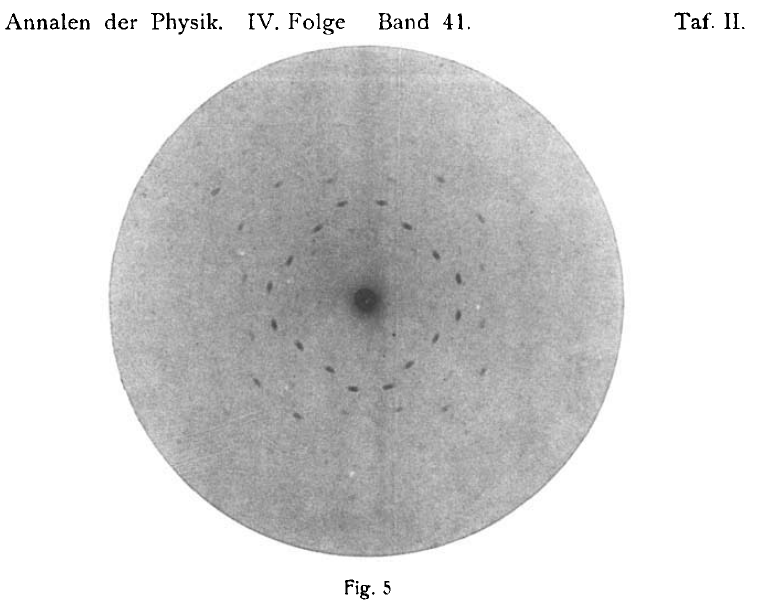 “In 1910, when I began work on my thesis, there was no quantitative proof for the internal periodicity of crystals. My teacher Sommerfeld had the idea that …  a lattice, would produce observable double refraction”
Submitted
June 8 1912
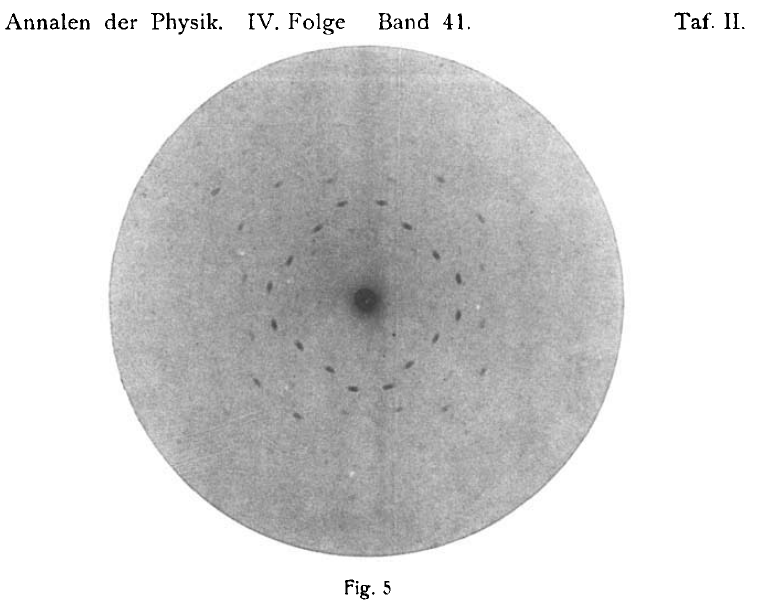 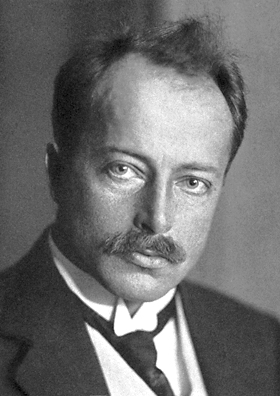 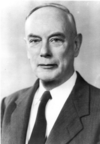 Friedrich, W., Knipping, P. &
 Laue, M. (1913). "Interferenzerscheinungen bei Röntgenstrahlen", Annalen der Physik 
346, 971-988.
Ewald, P. (1979).
"A review of my papers on crystal optics 1912 to 1968", Acta Cryst. A 35, 1-9.
ZnS
W. L. Bragg on spot shape
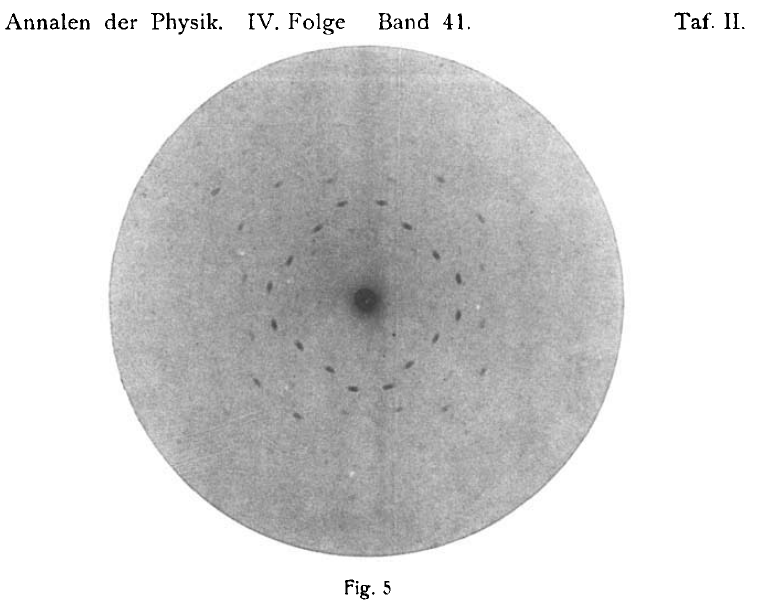 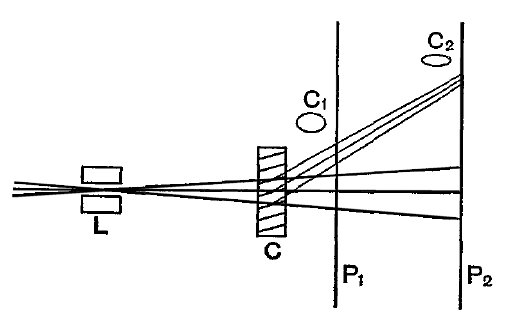 nλ = 2d sin θ
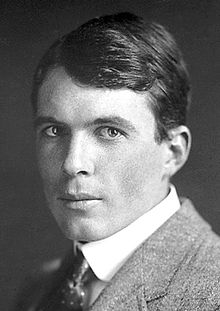 Bragg, W. L. (1912). “On the diffraction of short electromagnetic waves by a crystal” Proc. Cambridge Philos. Soc. 17, 43-57
23 years old
W.H. Bragg’s “spectrometer”
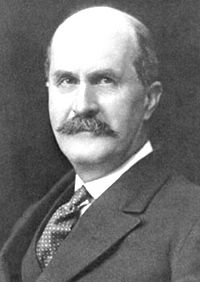 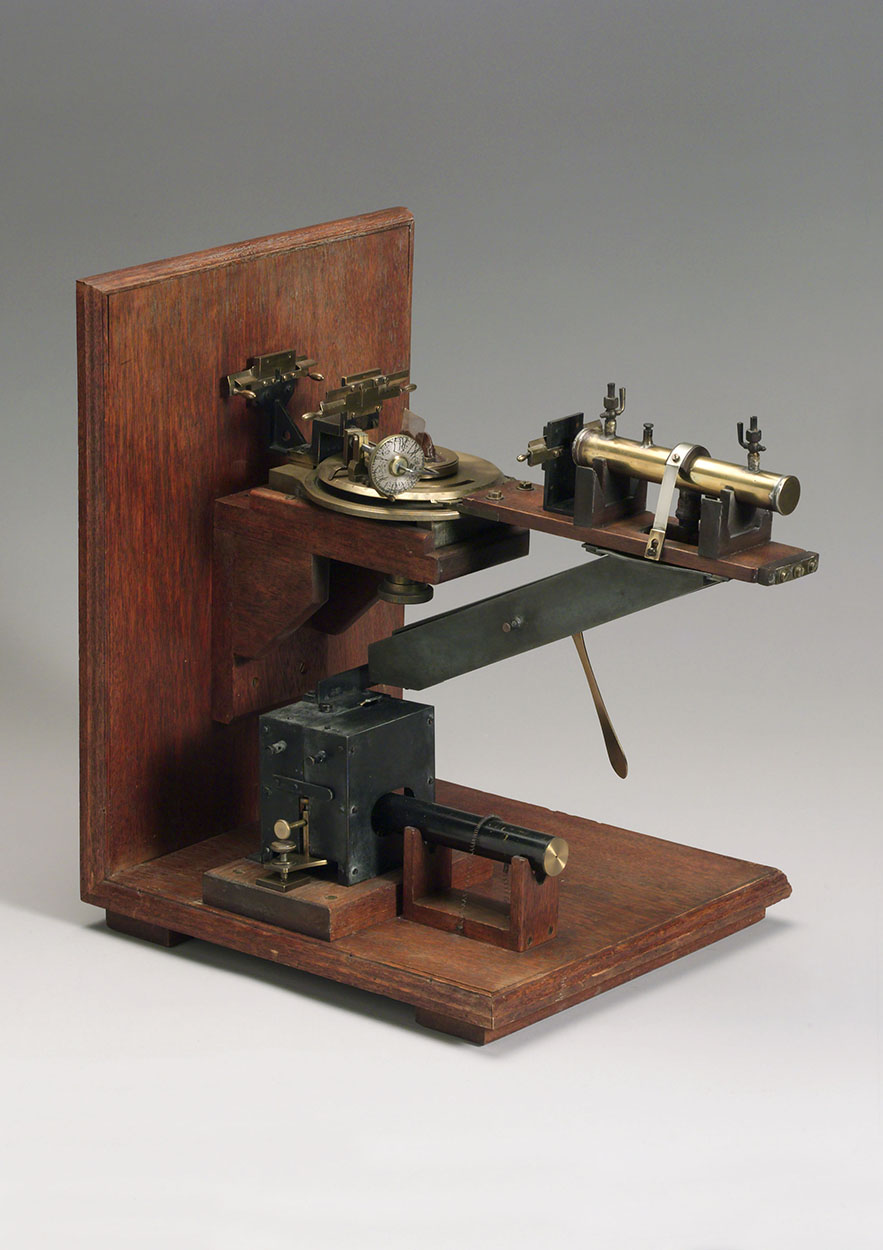 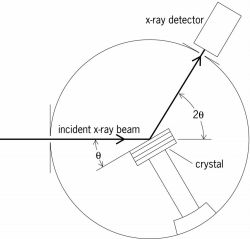 1914: who was there?
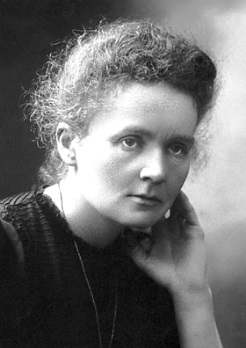 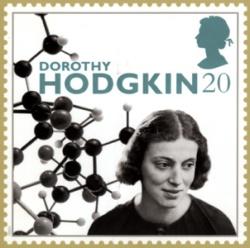 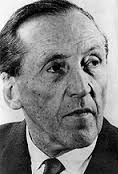 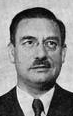 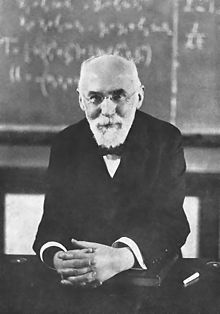 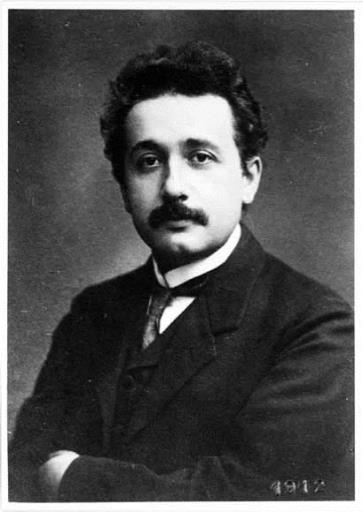 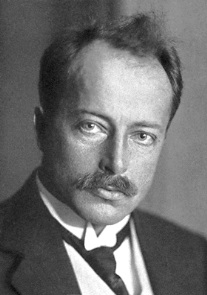 Curie
47
Crowfoot
3
Scherrer
25
Debye
31
Lorentz
61
Einstein
36
Laue
35
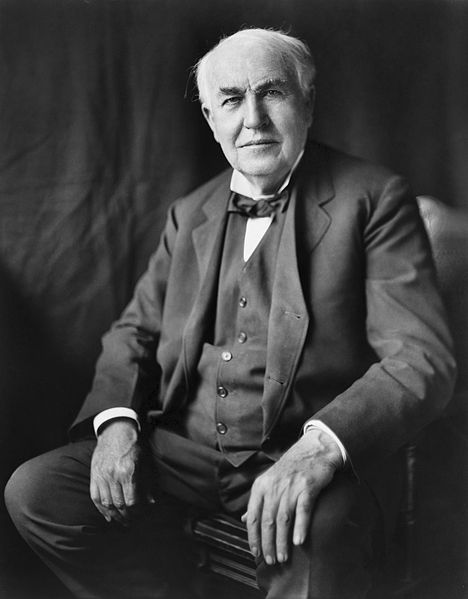 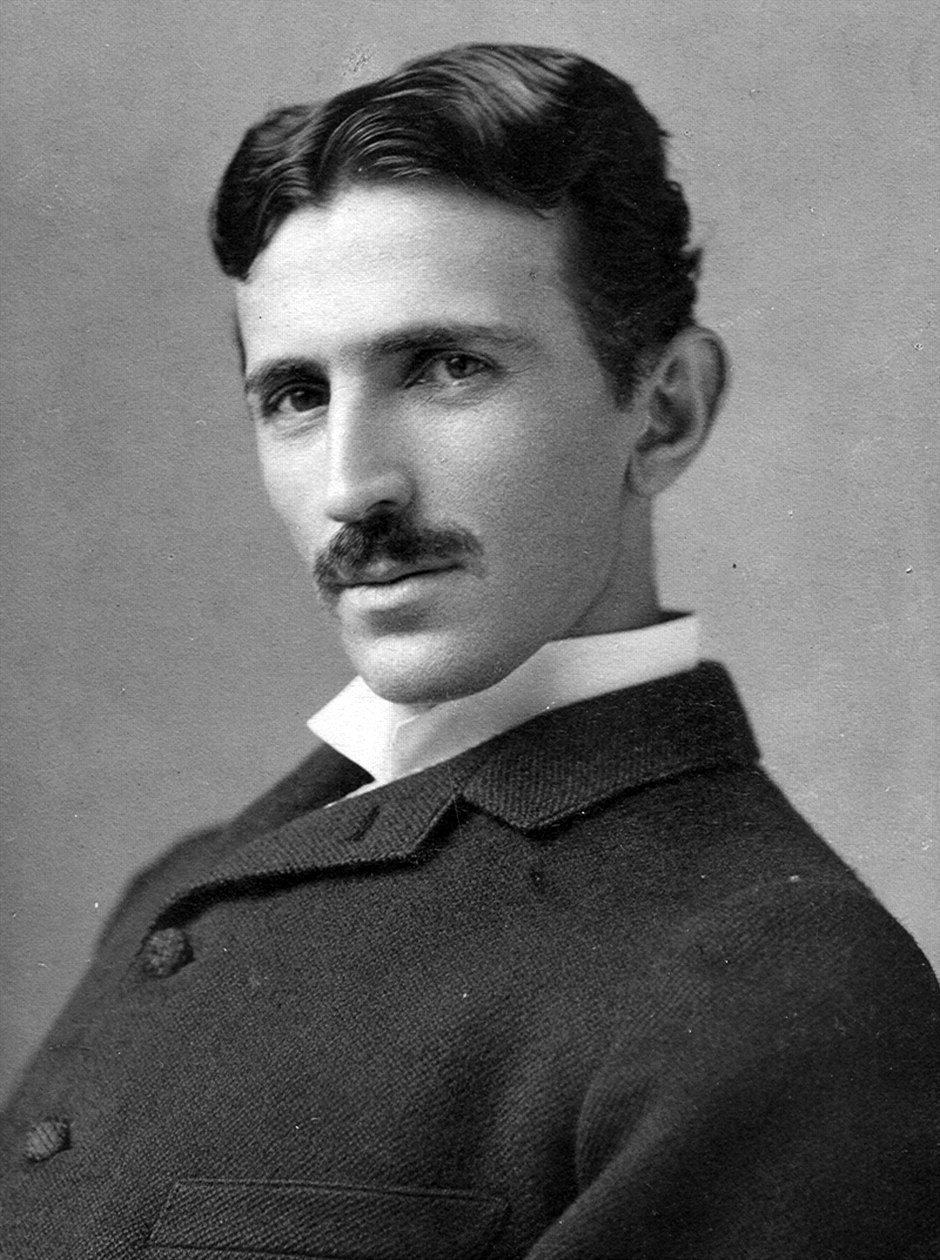 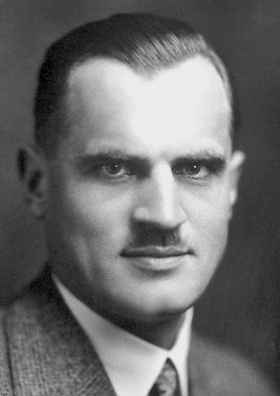 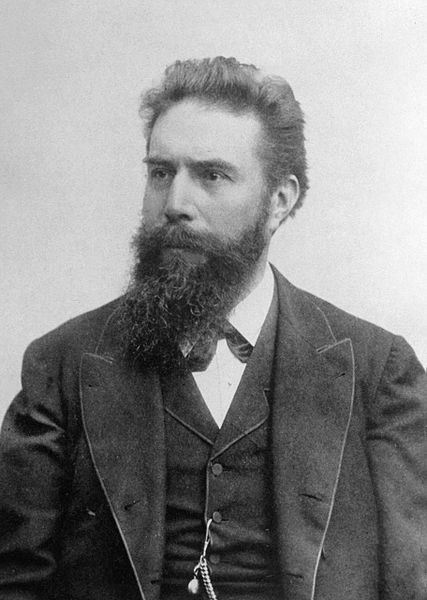 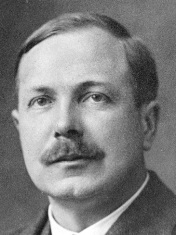 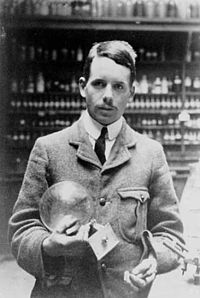 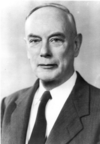 Compton
22
Edison
68
Tesla
58
CG Darwin
27
Moseley
27
PP Ewald
27
Röntgen
70
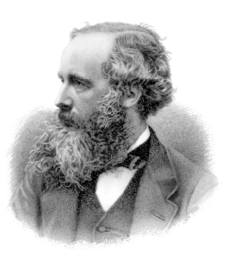 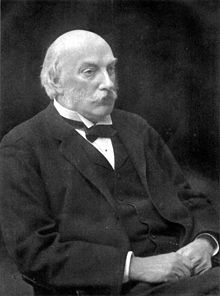 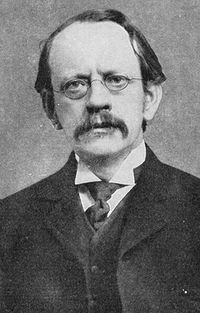 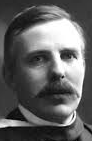 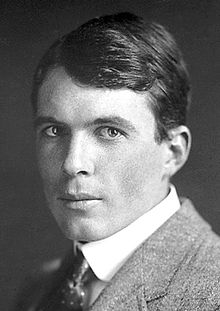 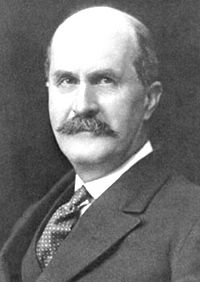 JC Maxwell
48 for 36
Rayleigh
72
JJ Thomson
56
Rutherford
43
WL Bragg
24
WH Bragg
52
Vxtal
λ3 L
Vcell
ωVcell
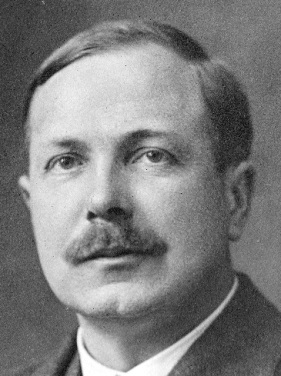 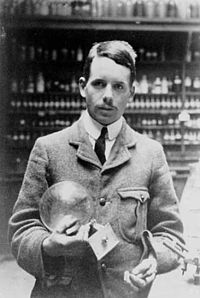 Darwin’s Formula
I(hkl) = Ibeam re2
P A | F(hkl) |2
I(hkl)	- photons/spot (fully-recorded)
Ibeam	- incident (photons/s/m2 )
re	- classical electron radius 		   (2.818x10-15 m)
Vxtal	- volume of crystal (in m3)
Vcell	- volume of unit cell (in m3)
λ	- x-ray wavelength (in meters!)
ω	- rotation speed (radians/s)
L	- Lorentz factor (speed/speed)
P	- polarization factor 
      (1+cos2(2θ) -Pfac∙cos(2Φ)sin2(2θ))/2
A	- attenuation factor 
	  exp(-μxtal∙lpath)
F(hkl)	- structure amplitude (electrons)
C. G. Darwin (1914)
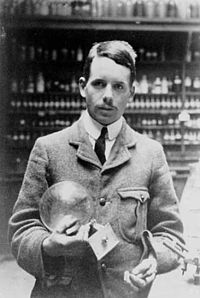 Periodic Table ca 1914
argon
18
Ar
39.948
potassium
19
K
39.098
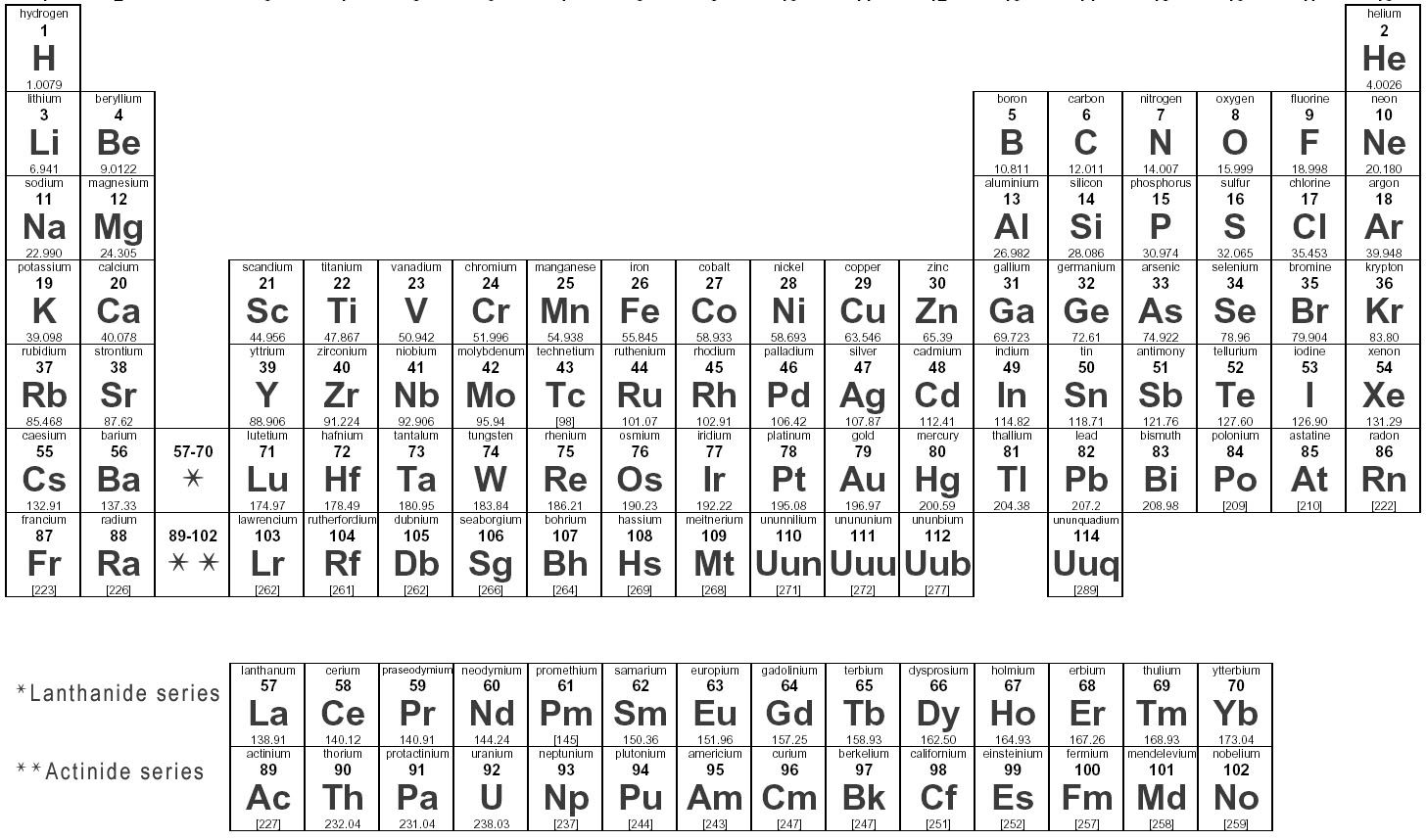 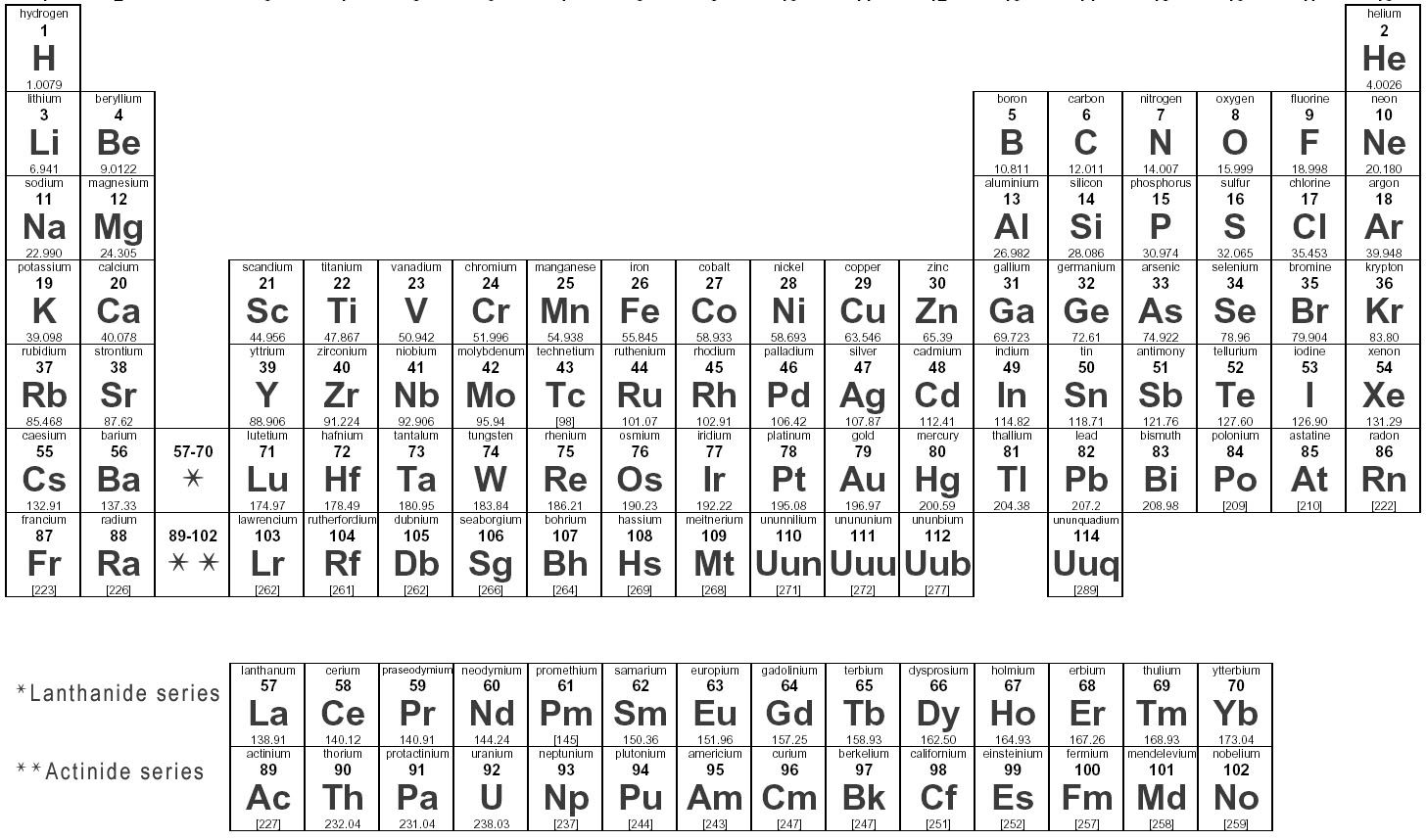 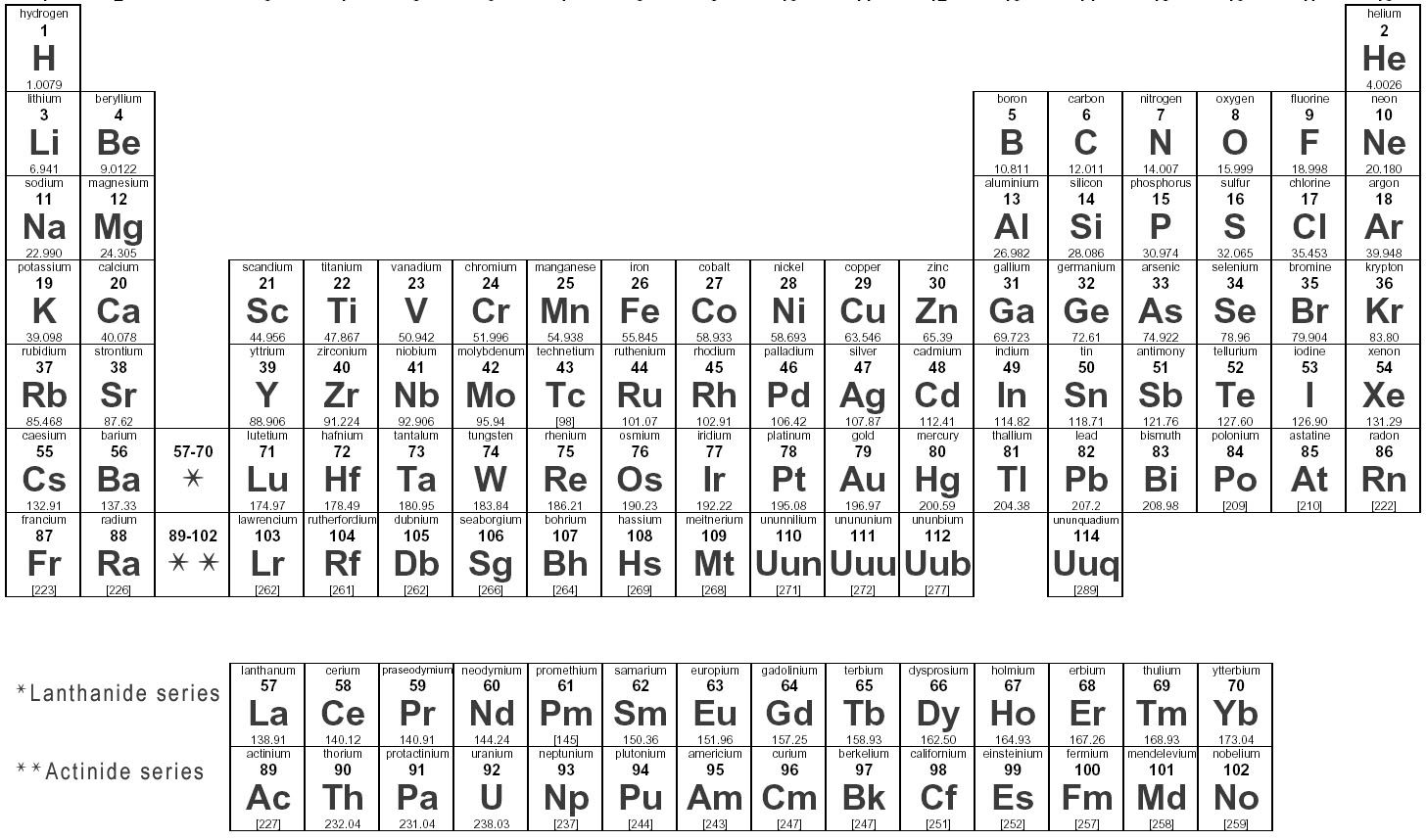 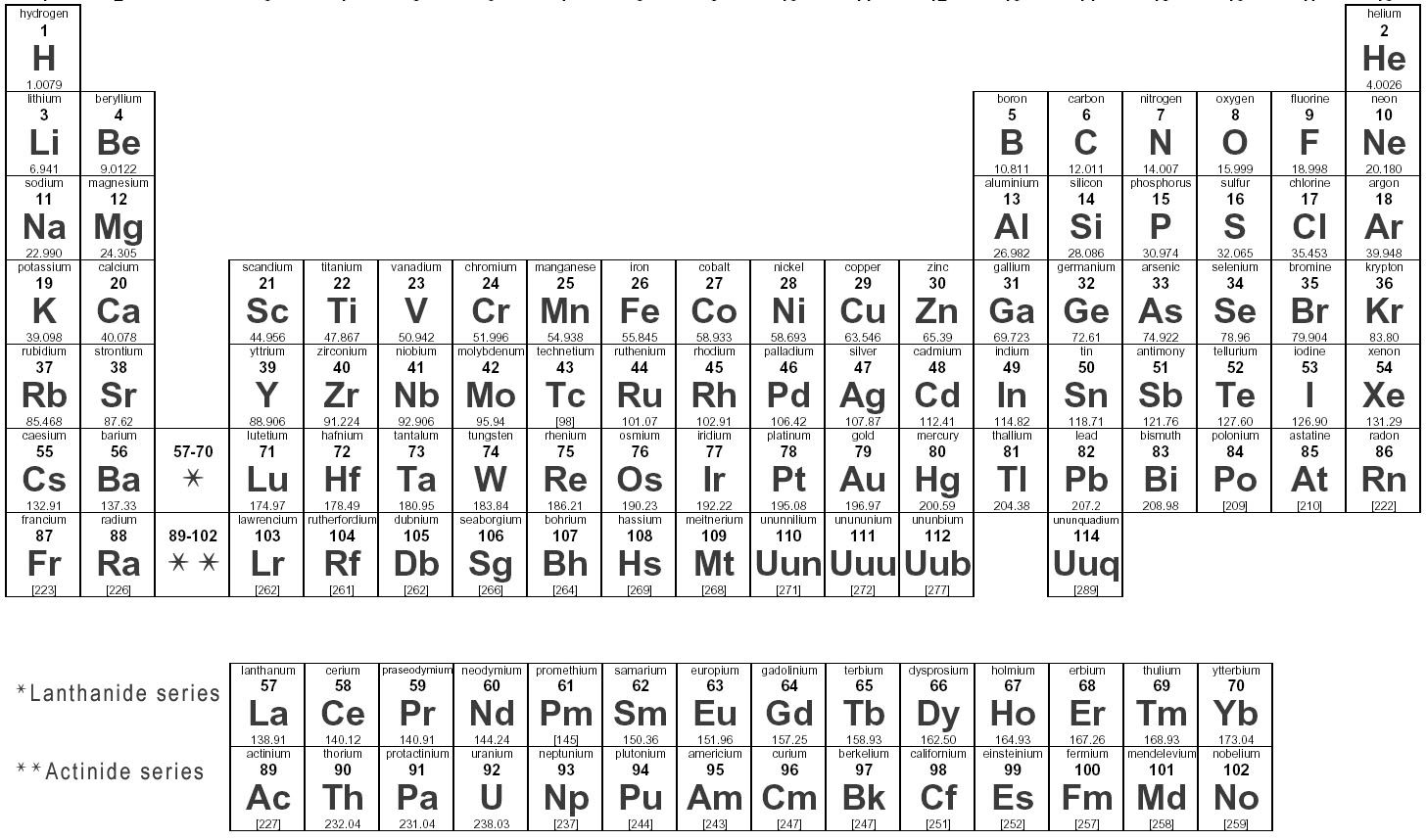 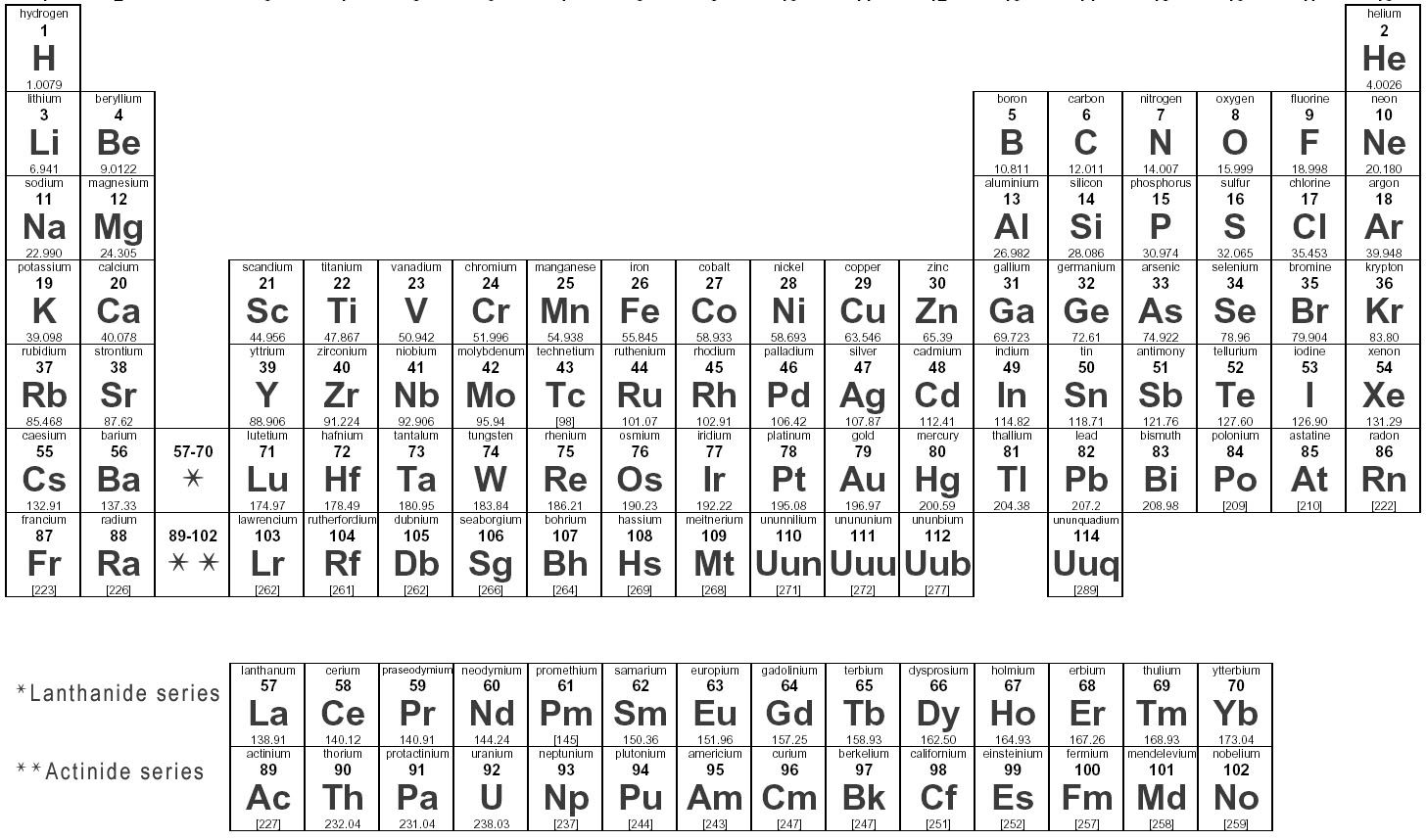 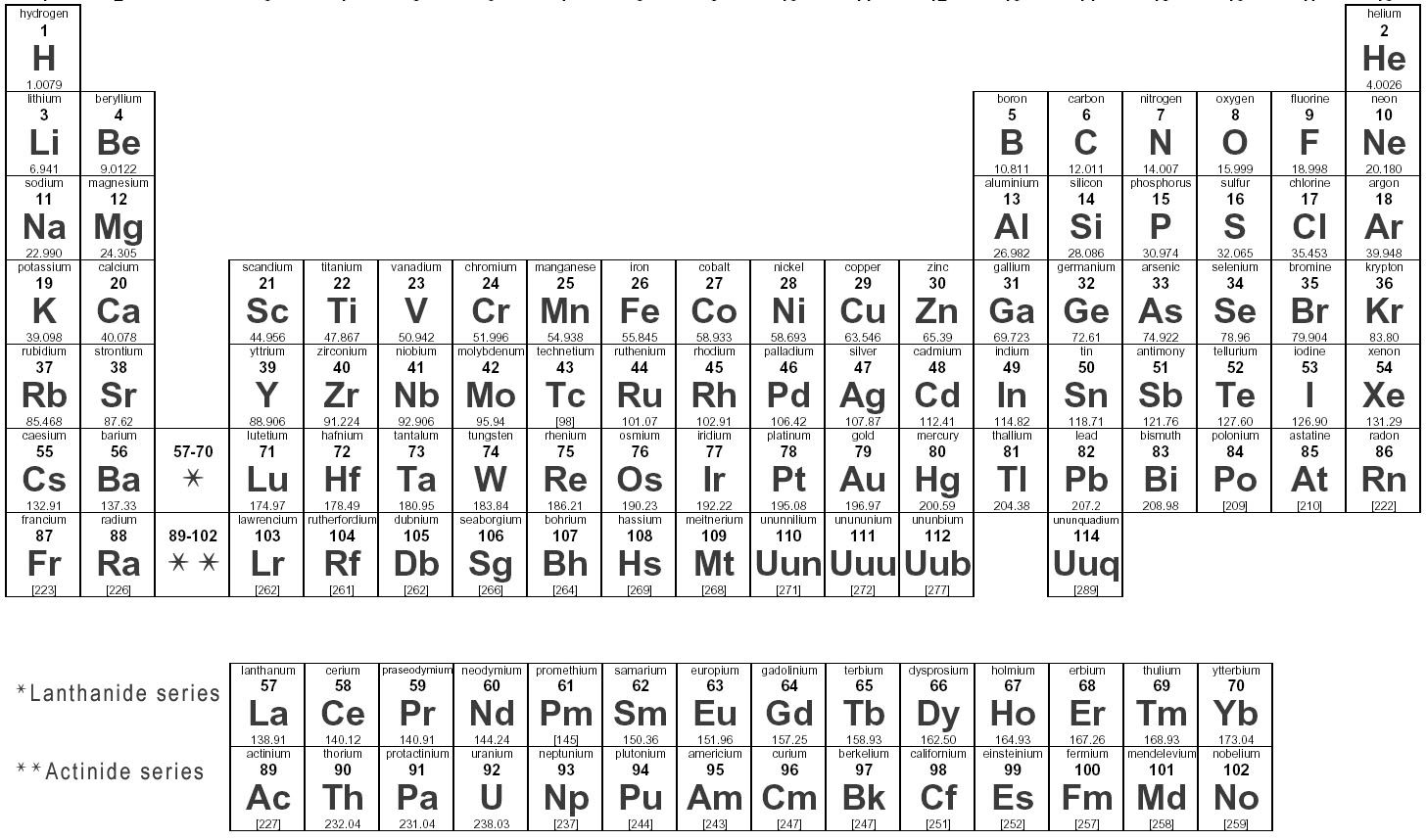 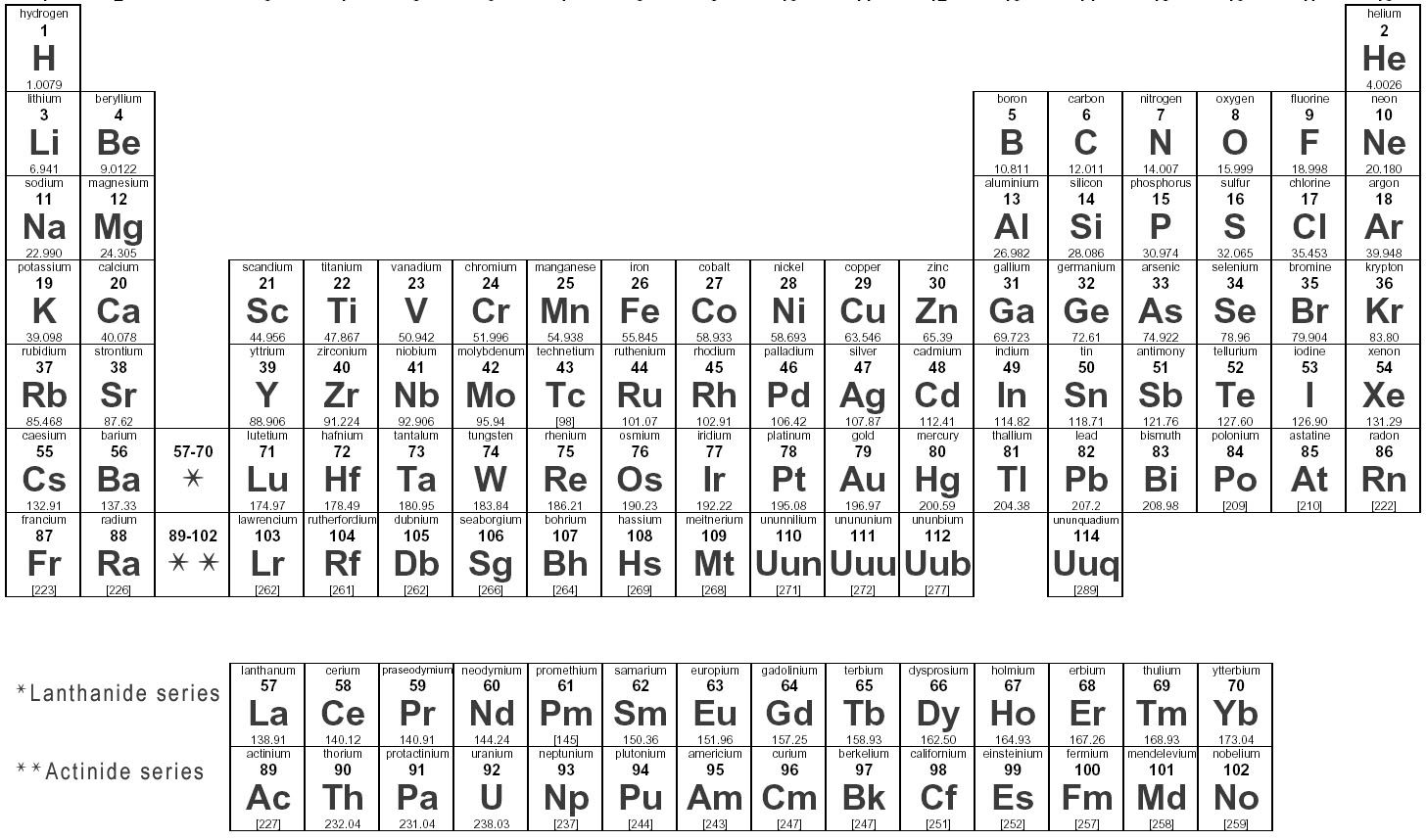 Chadwick, J. (1932)."Possible existence of a neutron", Nature 129, 312.
nλ = 2d sin θ
How do you weigh an atom?
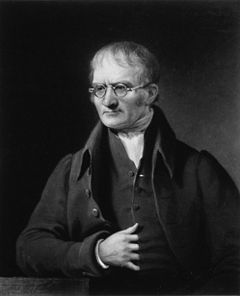 O2
John Dalton	1808
        Hydrogen = 1
H2
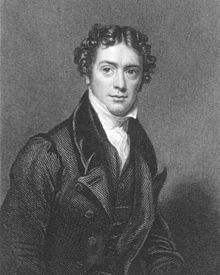 Michael Faraday  	1820s
1 mol e- = 96485 Coulomb
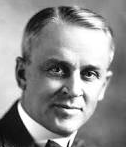 Robert Millikan	1910
1 e- = 1.9x10-19 Coulomb
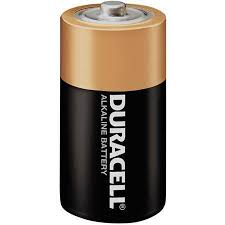 e-
e-
e-
e-
NA = 1 mol = 6.022x1023 e-
e-
e-
e-
1914 Nobel in Chemistry: T.W. Richards
A Brief History of Electricity
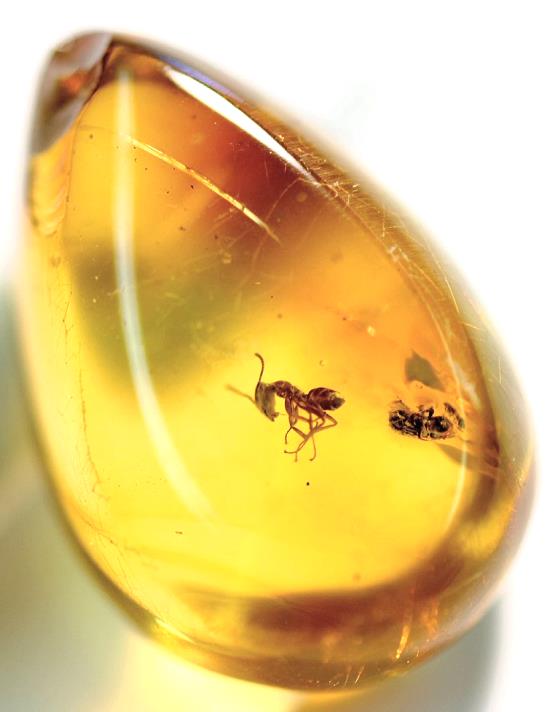 amber = ήλεκτρο
           elektro
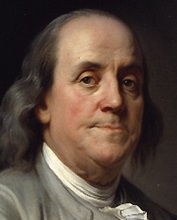 1737
-
-
“electrical fluids”
resinous
vitreous
-
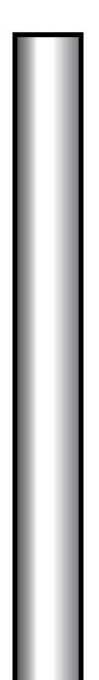 +
+
+
negative
positive
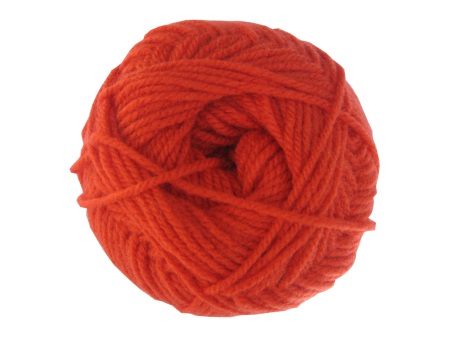 -
~1750
-
-
glass
+
+
+
Thomson’s Atom
+
-
-
-
+
+
-
+
+
-
+
1870  The atom as a
 “vortex” in the æther
+
-
-
+
+
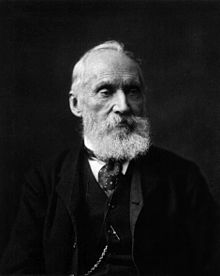 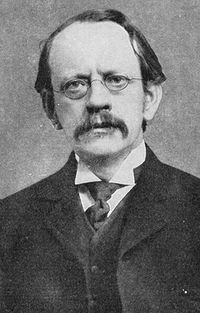 -
-
1906  J. J. Thomson’s
the “plum pudding” model
W. Thomson
(Lord Kelvin)
J.J. Thomson
 (Cavendish)
Rutherford’s Atom
α
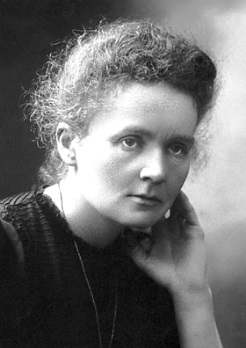 +
α
-
+
-
α
+
+6
α
+
Curie
-
-
α
+
+
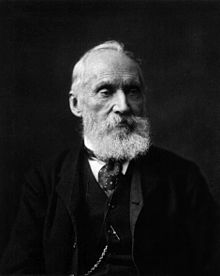 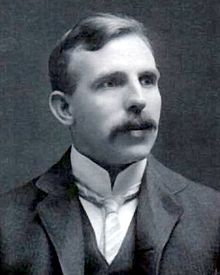 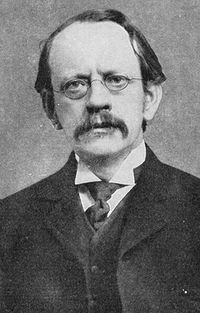 -
-
Geiger, H. & Marsden, E. (1909).
 "On a diffuse reflection of the α-particles", Proc. Roy. Soc. London. A, 82, 495-500.
W. Thomson
(Lord Kelvin)
E. Rutherford
 (Cavendish)
J.J. Thomson
 (Cavendish)
A Fourier view of scattering
intensity
density (ρ)
angle (°)
distance (Å)
A Fourier view of scattering
intensity
density (ρ)
angle (°)
distance (Å)
A Fourier view of scattering
intensity
density (ρ)
angle (°)
distance (Å)
A Fourier view of scattering
intensity
density (ρ)
angle (°)
distance (Å)
“B” factors
electron density (e-/Å3)
position (Å)
“B” factors
electron density (e-/Å3)
position (Å)
“B” factors
electron density (e-/Å3)
position (Å)
“B” factors
electron density (e-/Å3)
position (Å)
“B” factors
electron density (e-/Å3)
position (Å)
Temperature is not enough
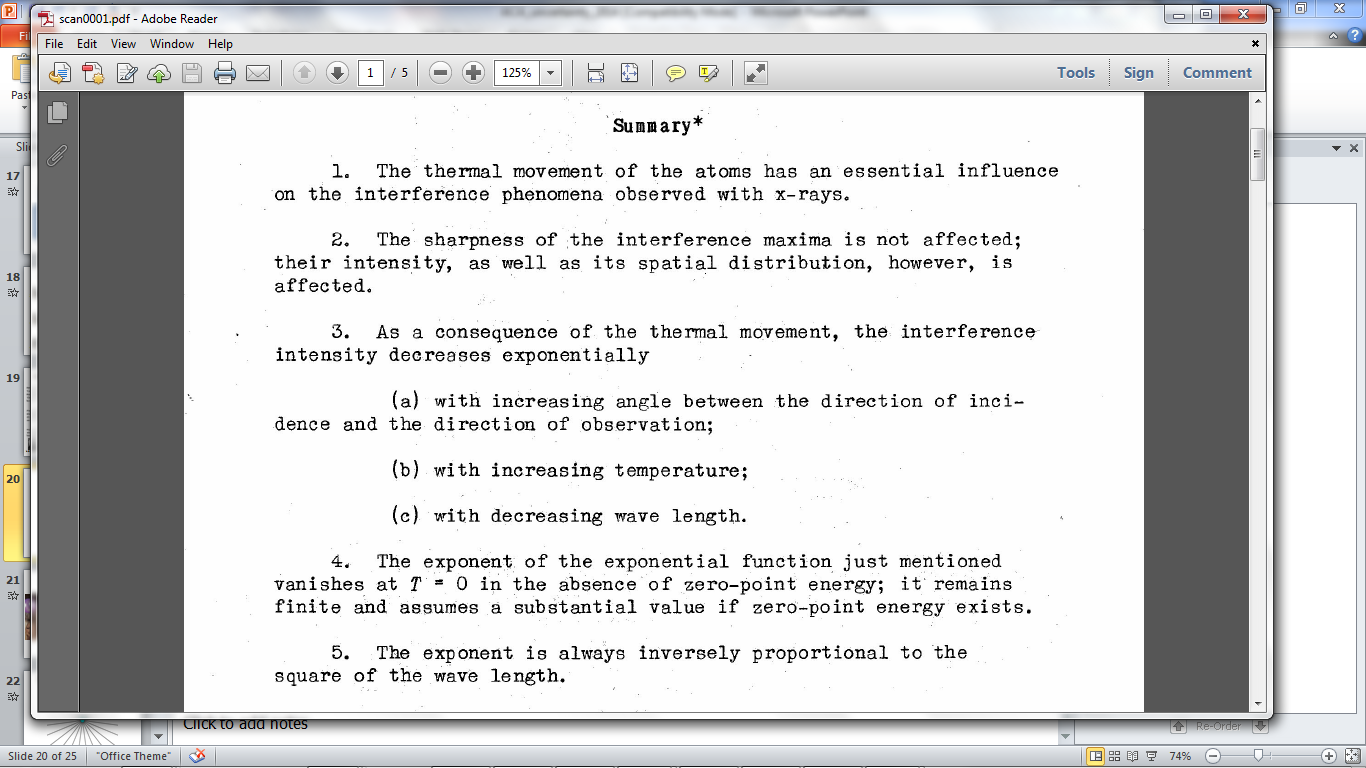 Debye, P. J. W. (1914)."Interferenz von Röntgenstrahlen und Wärmebewegung", Annalen der Physik 348, 49-92.
The B factor
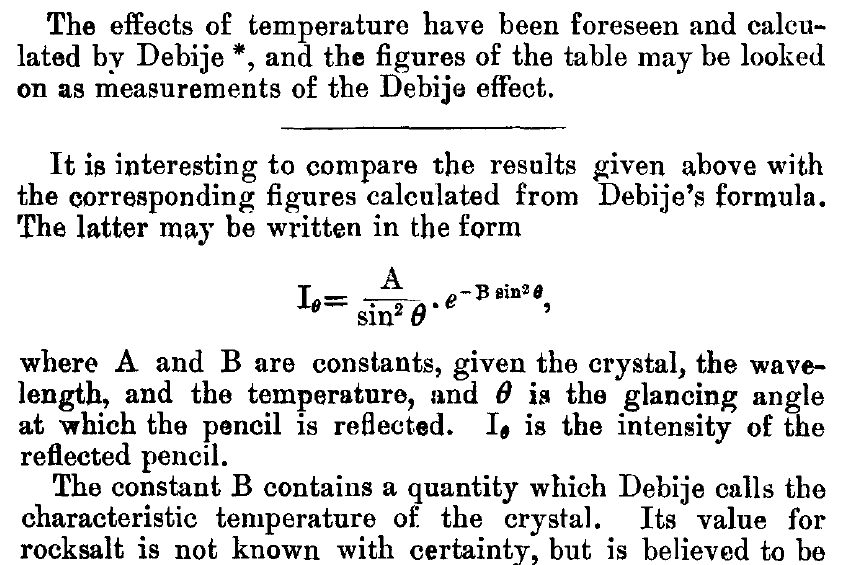 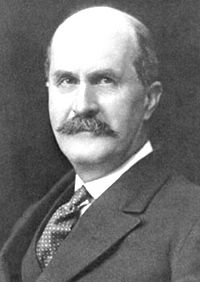 Bragg, W. H. (1914)."XCVII. The intensity of reflexion of X rays by crystals", Philosophical Magazine Series 6 27, 881-899.   Published May 1 1914
Lorentz factor: note added in proof
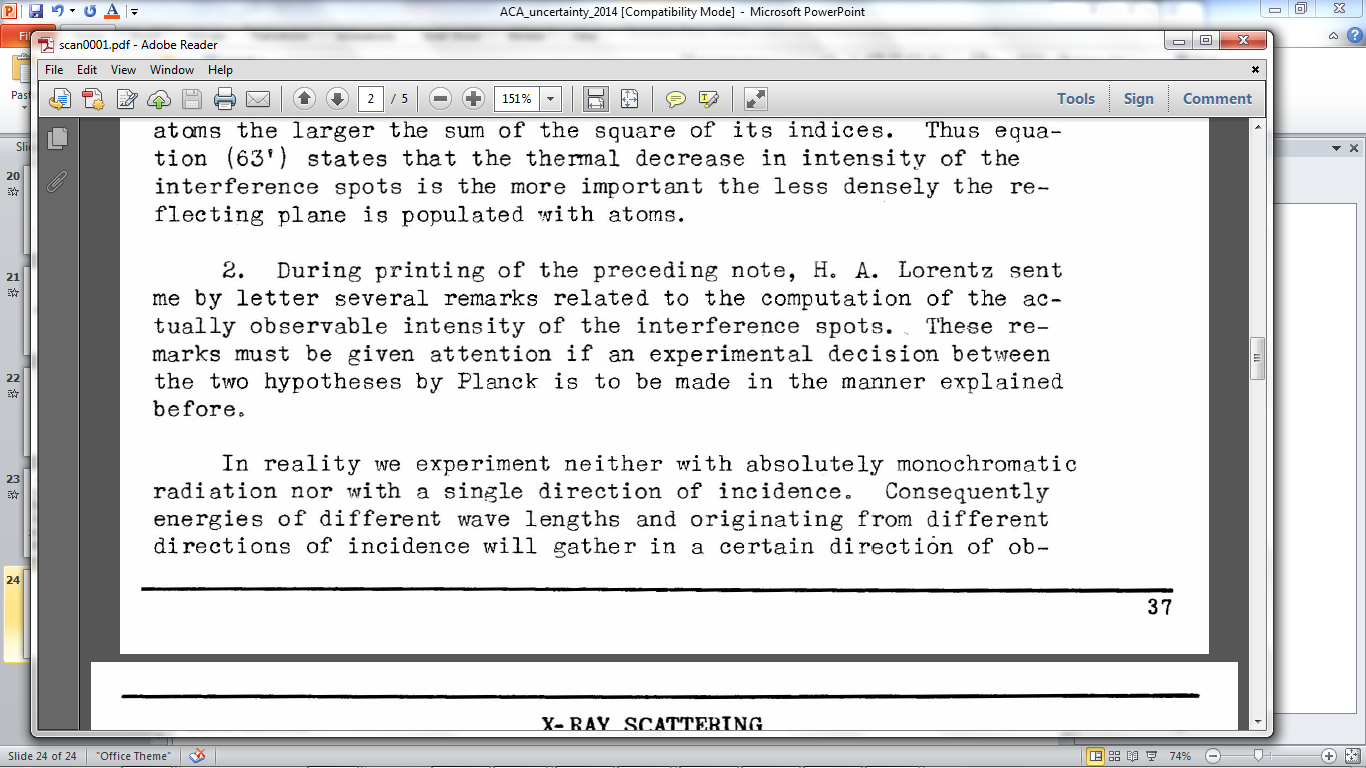 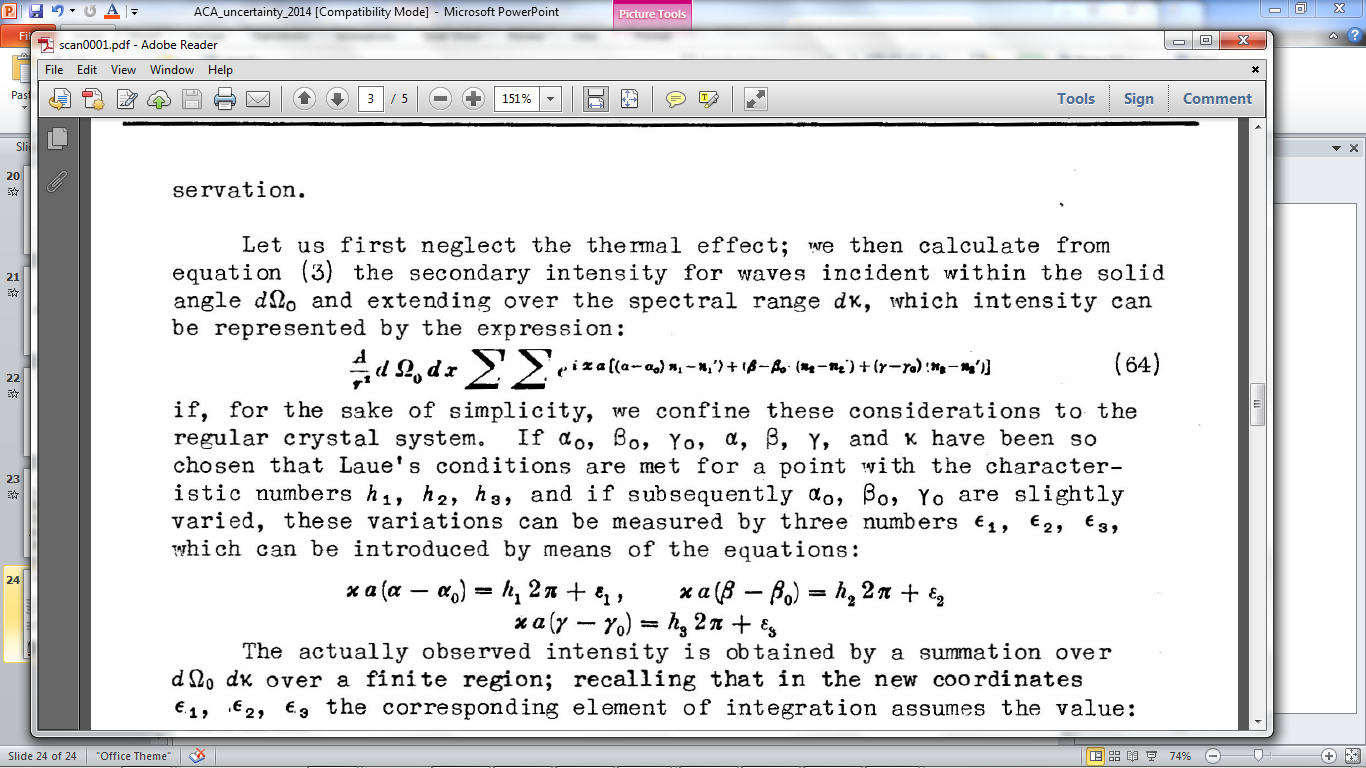 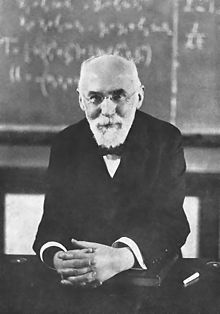 Debye, P. J. W. (1914)."Interferenz von Röntgenstrahlen und Wärmebewegung", Annalen der Physik 348, 49-92.
Lorentz
Dawn of the Age of Uncertainty
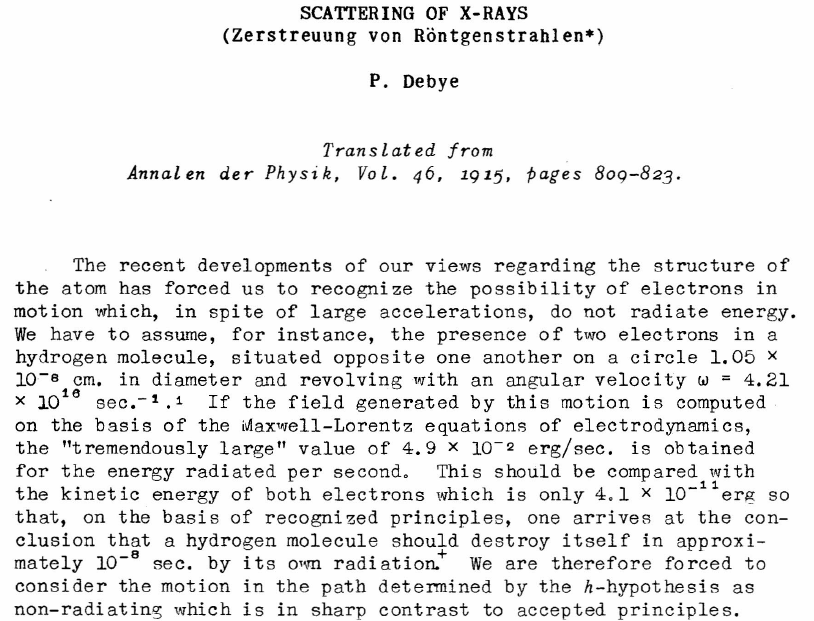 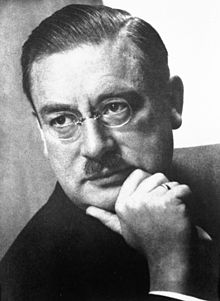 Temperature is not enough
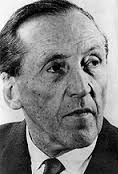 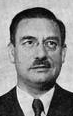 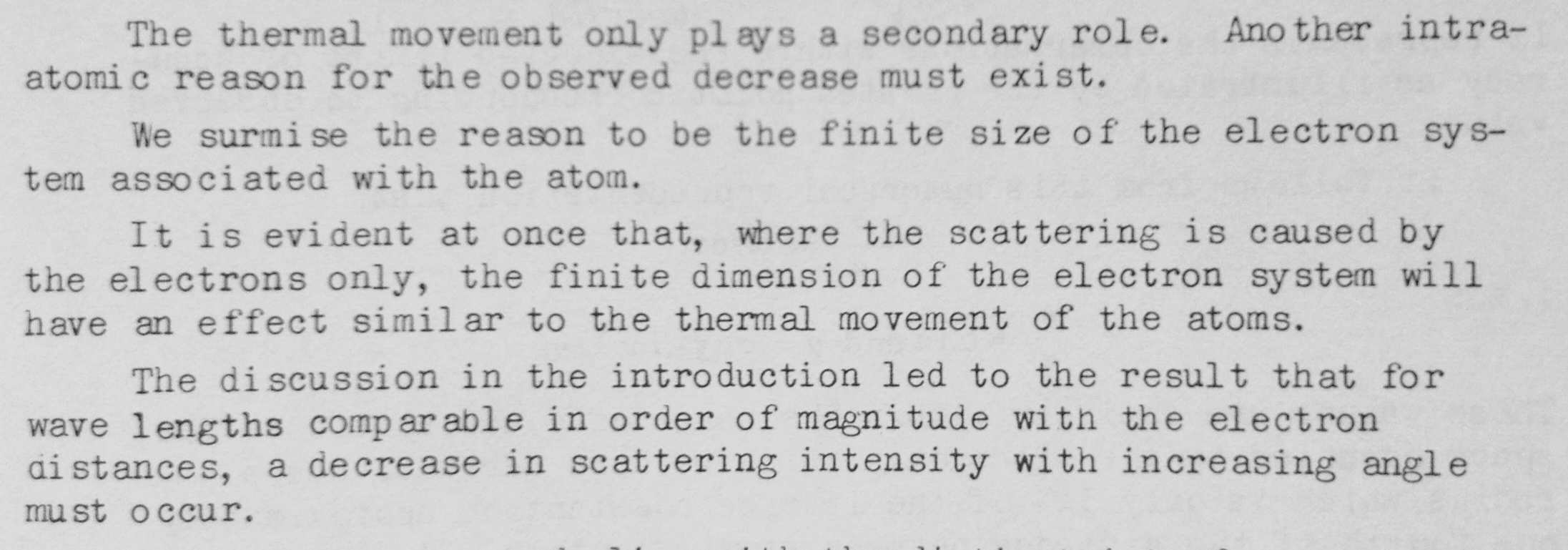 Scherrer
30
Debye
35
Debye, P. J. W. & Scherrer, P. (1918)."Atomic structure", Physikalische Zeitschrift 19, 474-483.
1928: the last straw for determinism
Davisson-Germer Experiment

Single electron interferes with itself.

Otherwise, diffraction cannot work!
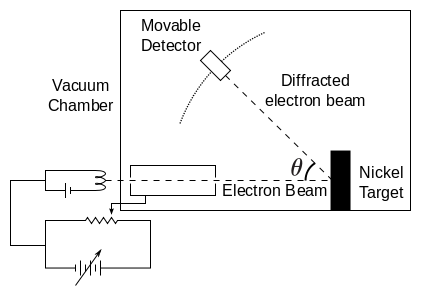 Davisson, C. J. (1928). "The diffraction of electrons by a crystal of nickel", Bell System Technical Journal, The 7, 90-105.
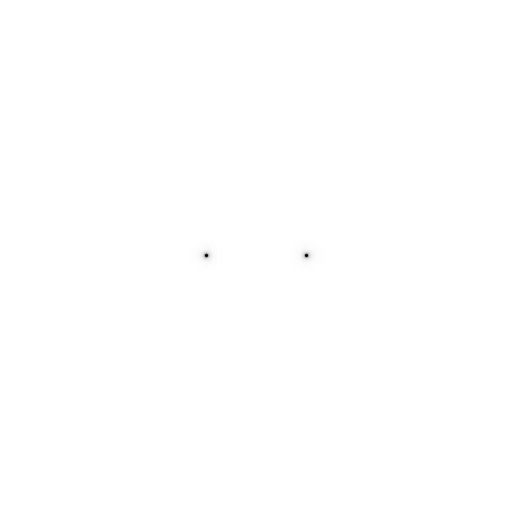 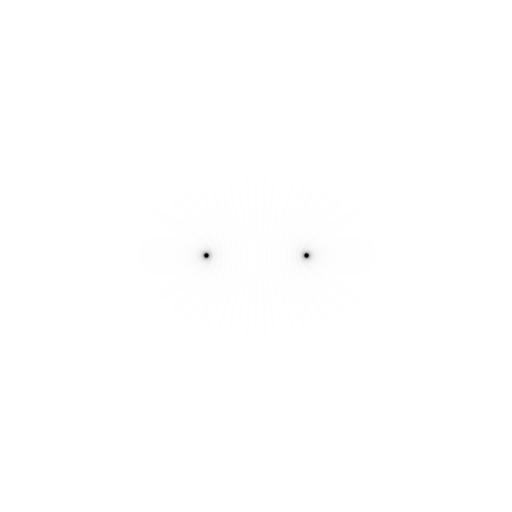 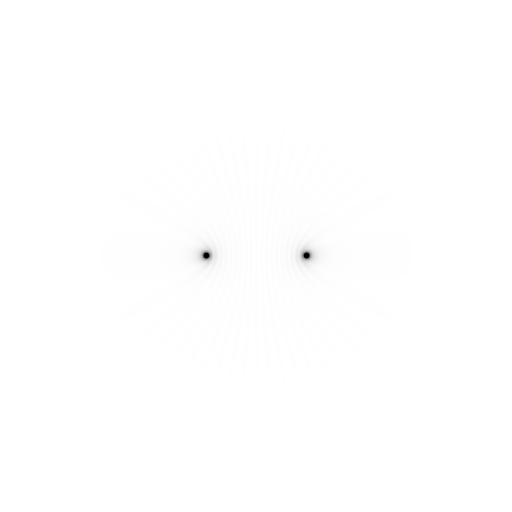 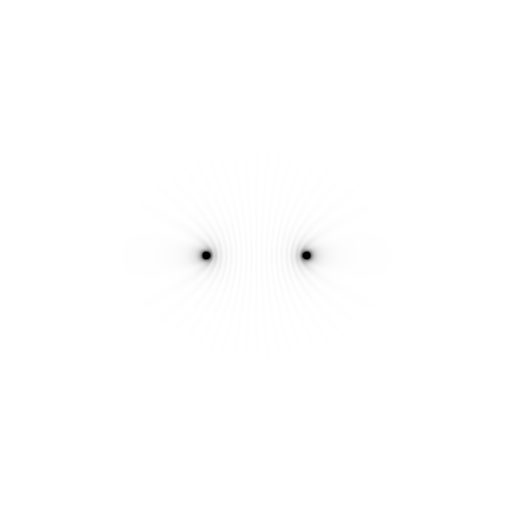 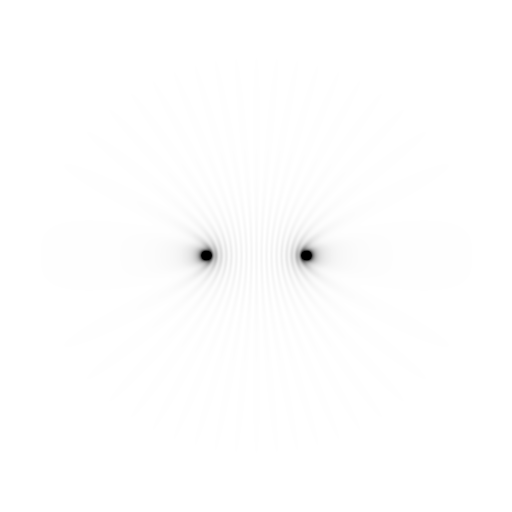 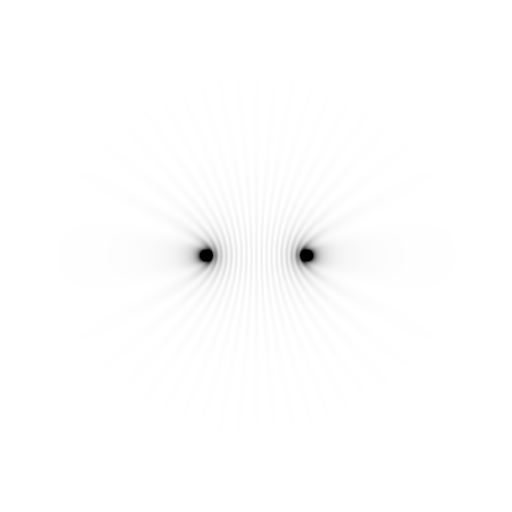 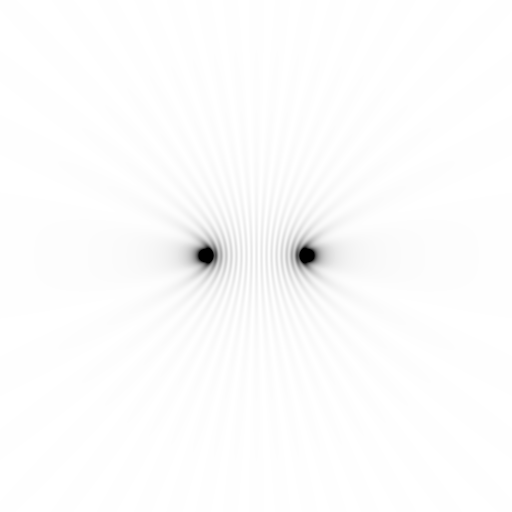 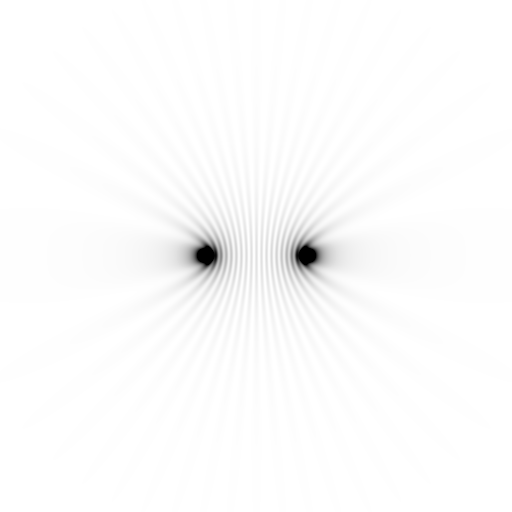 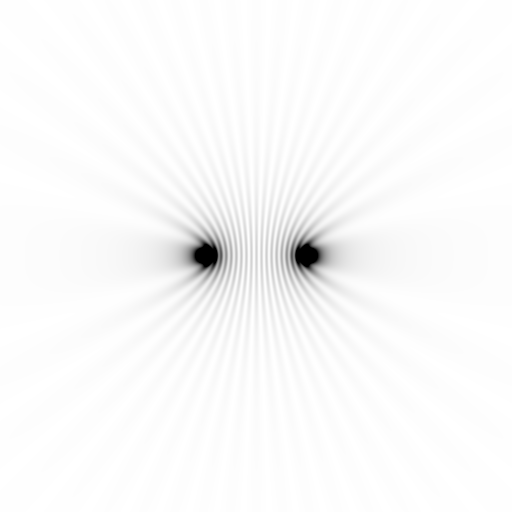 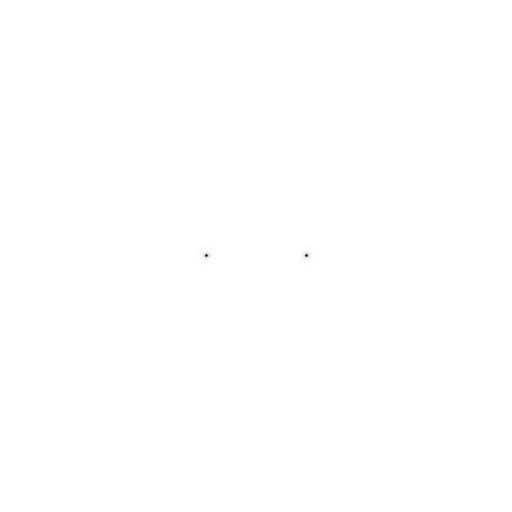 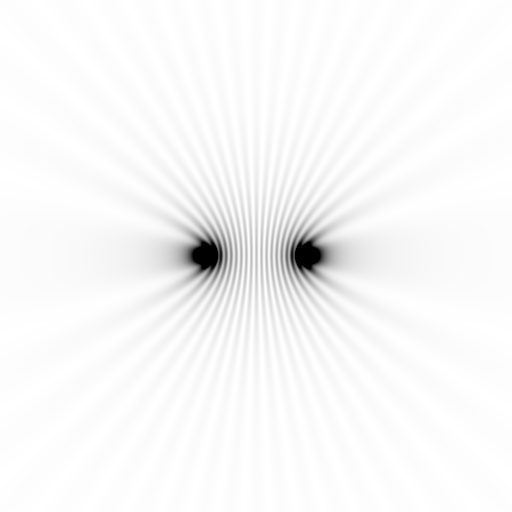 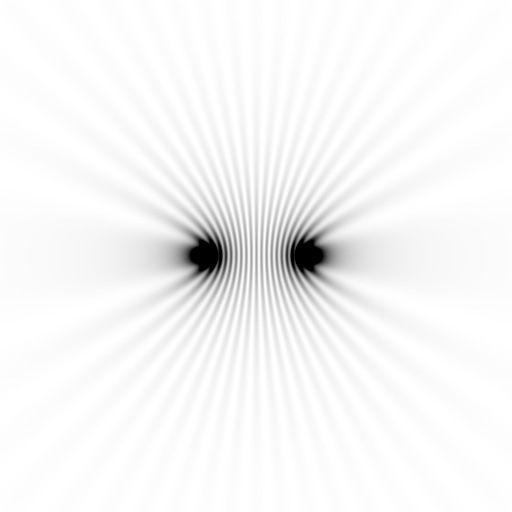 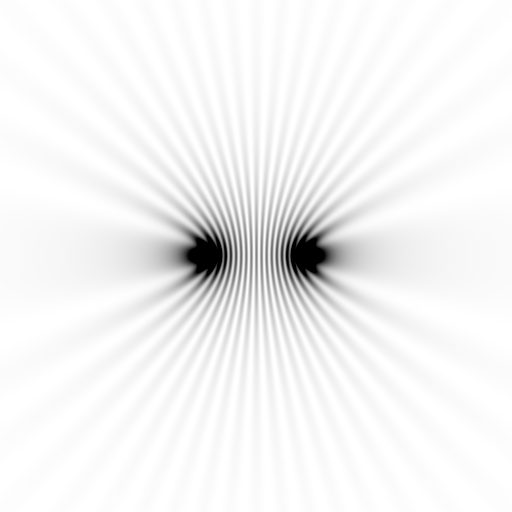 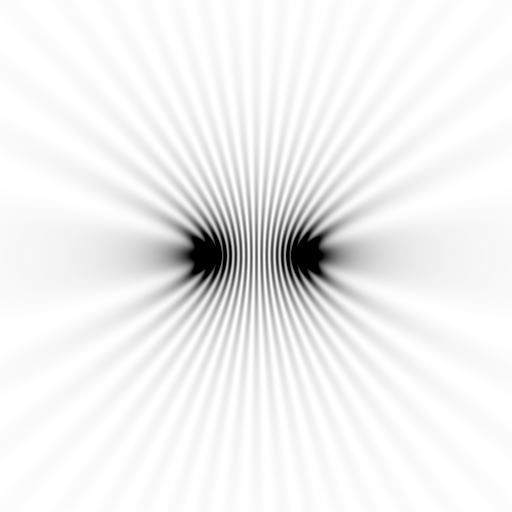 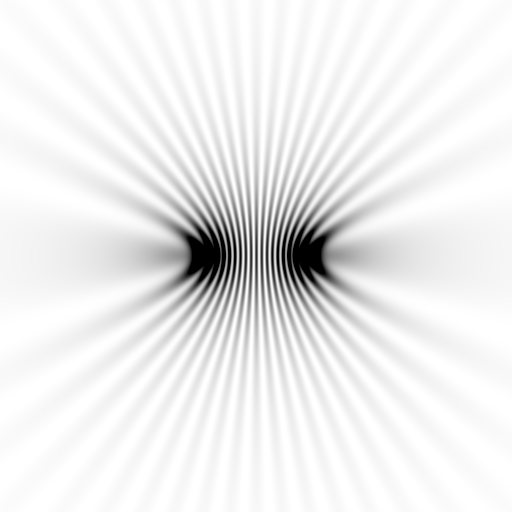 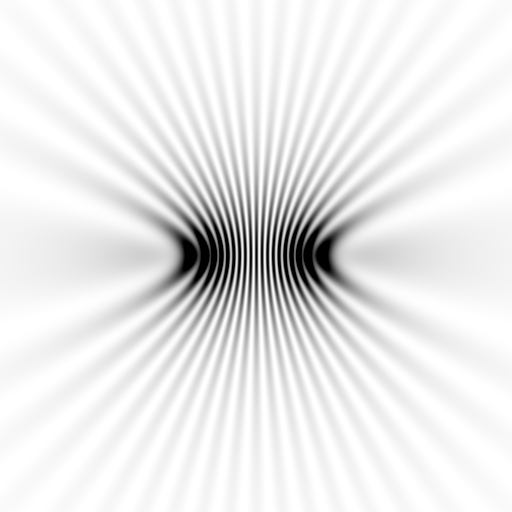 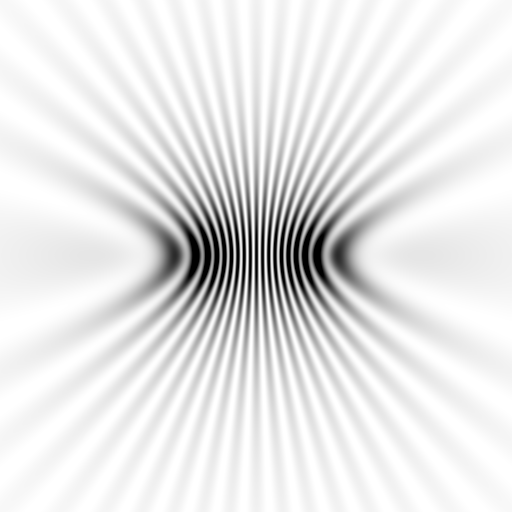 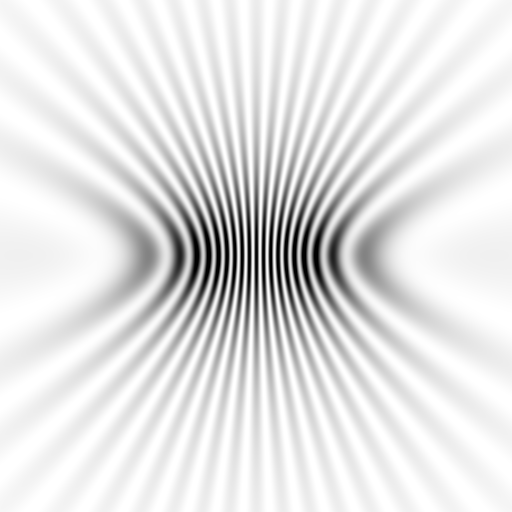 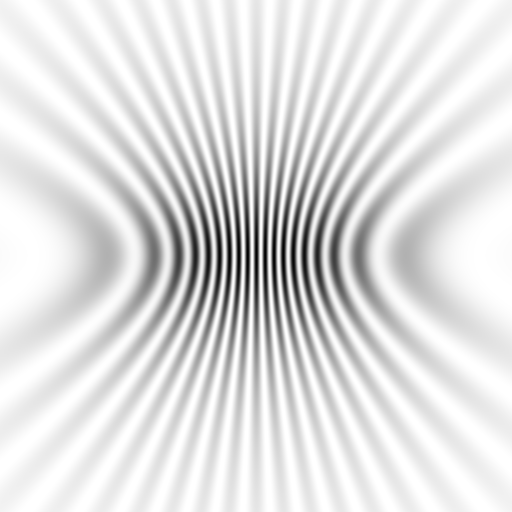 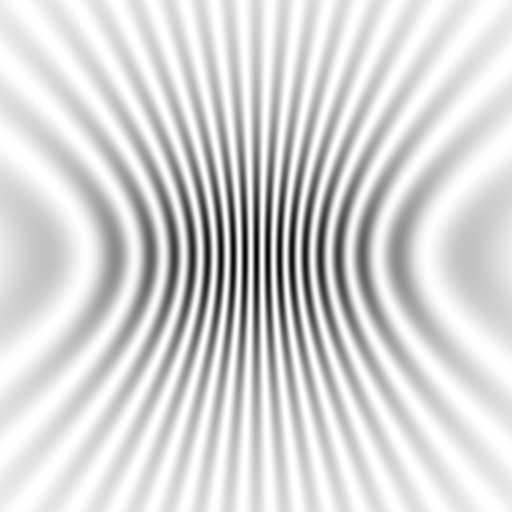 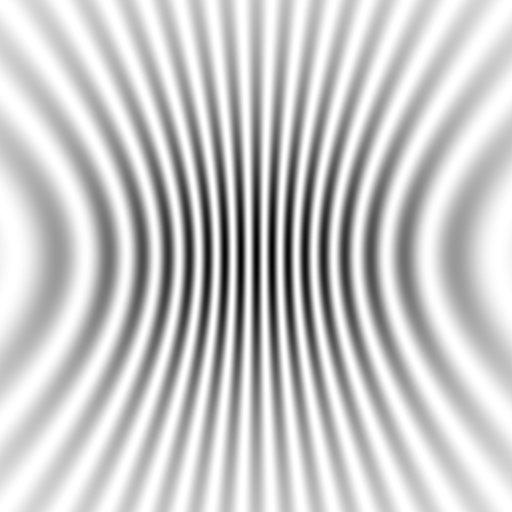 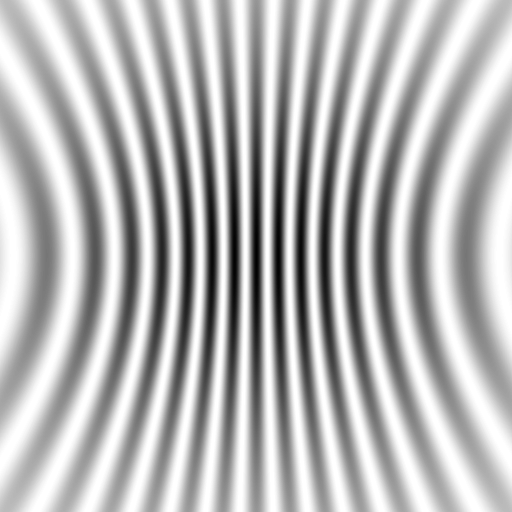 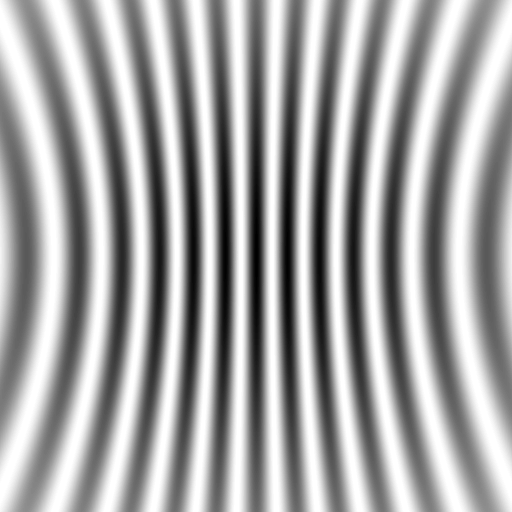 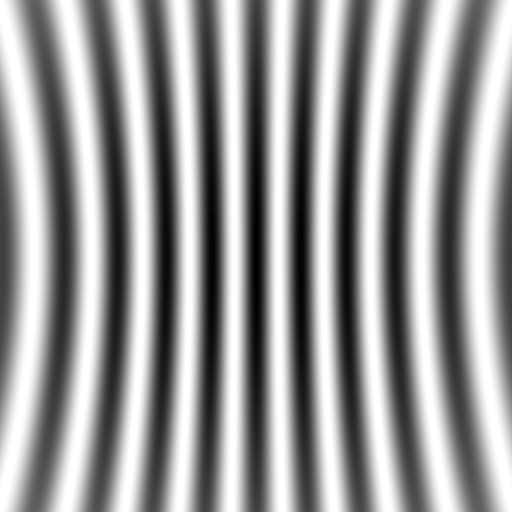 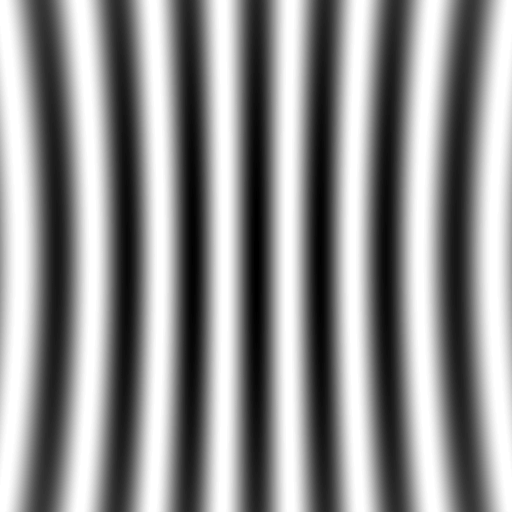 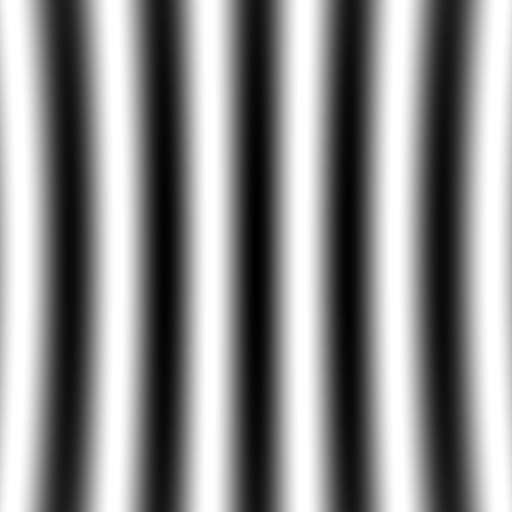 1914: who was there?
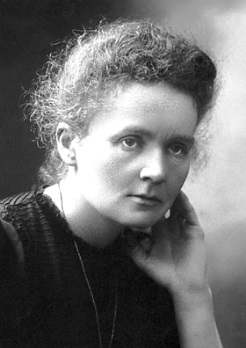 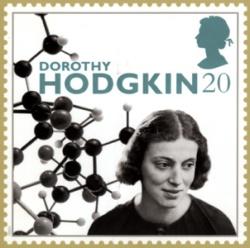 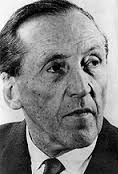 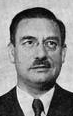 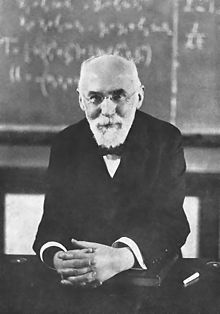 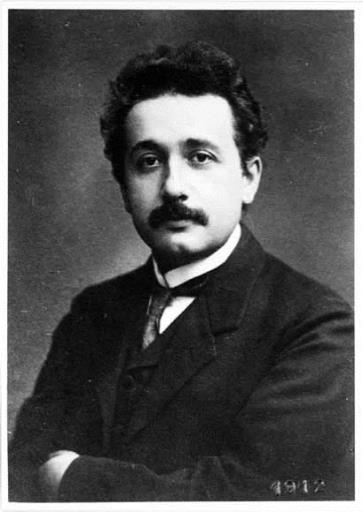 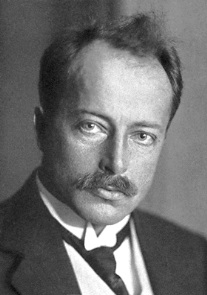 Curie
47
Crowfoot
3
Scherrer
25
Debye
31
Lorentz
61
Einstein
36
Laue
35
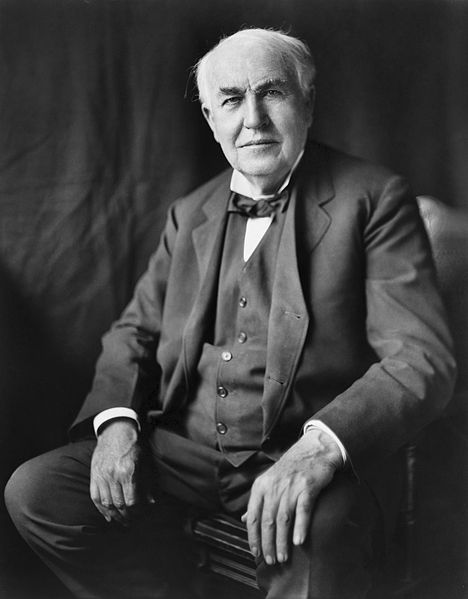 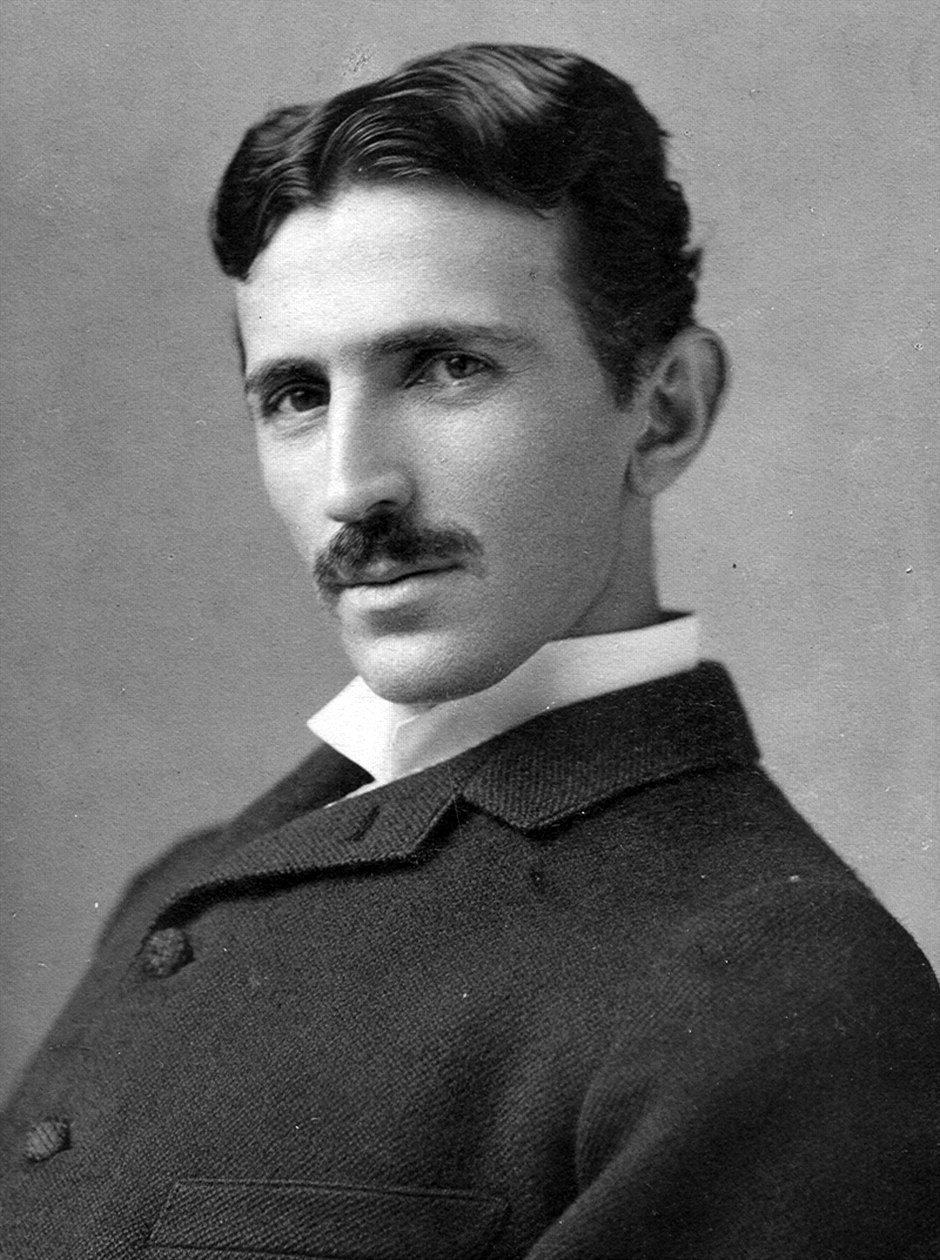 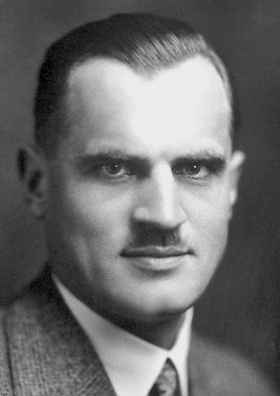 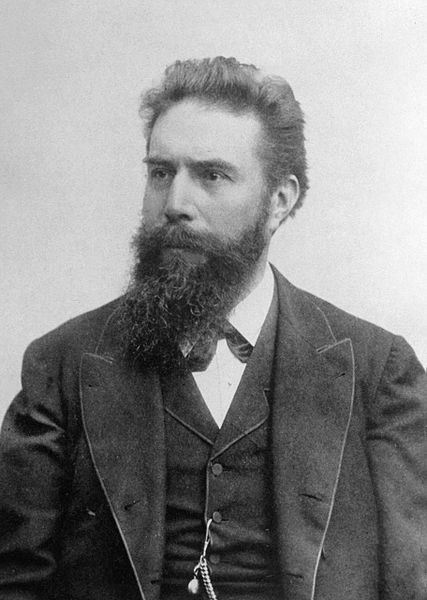 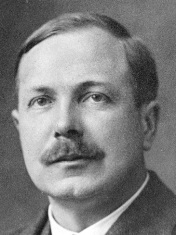 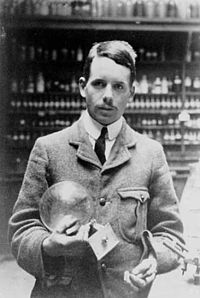 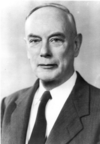 Compton
22
Edison
68
Tesla
58
CG Darwin
27
Moseley
27
PP Ewald
27
Röntgen
70
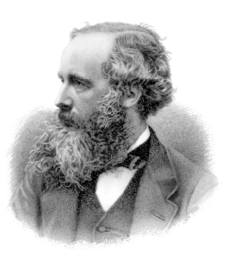 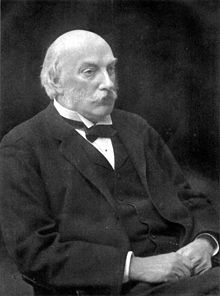 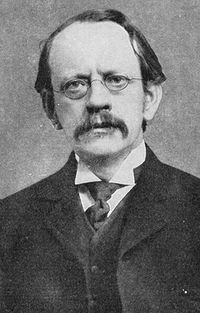 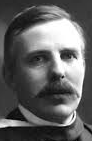 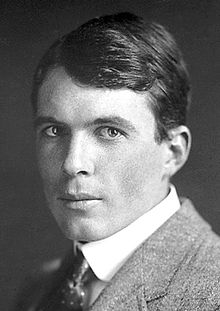 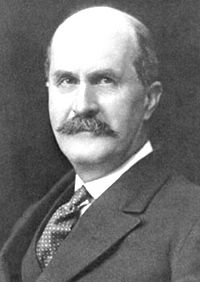 JC Maxwell
48 for 36
Rayleigh
72
JJ Thomson
56
Rutherford
43
WL Bragg
24
WH Bragg
52
First diffraction from protein xtal
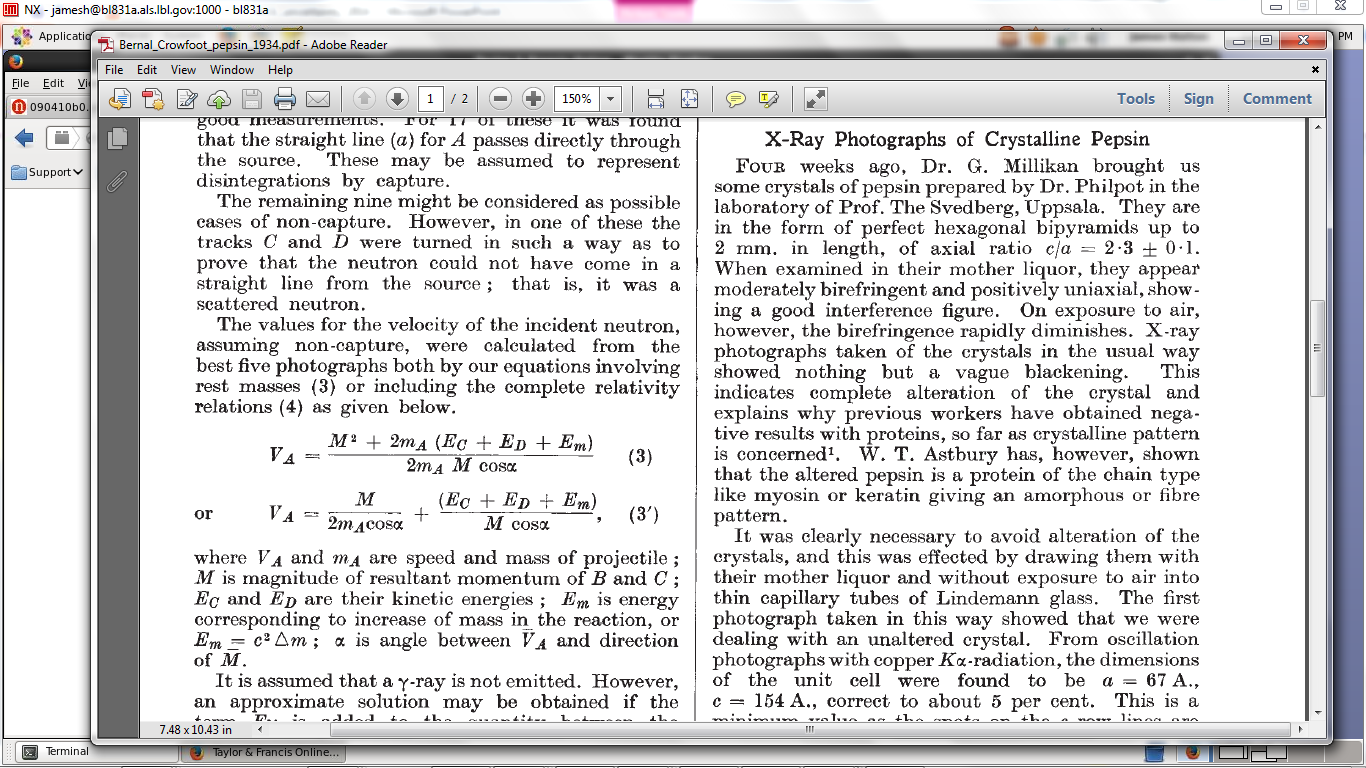 1934
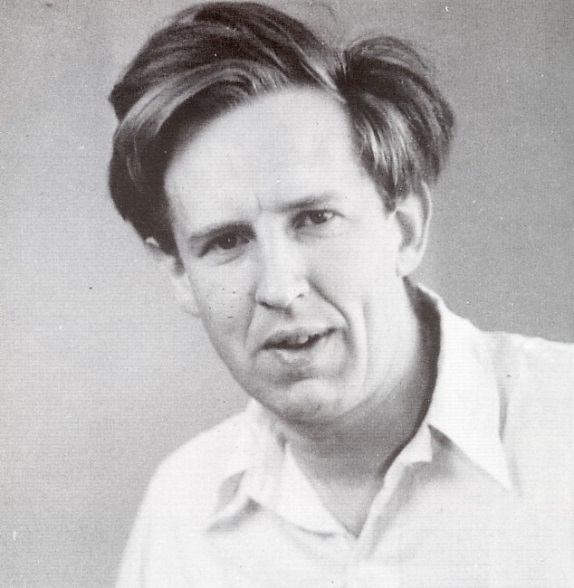 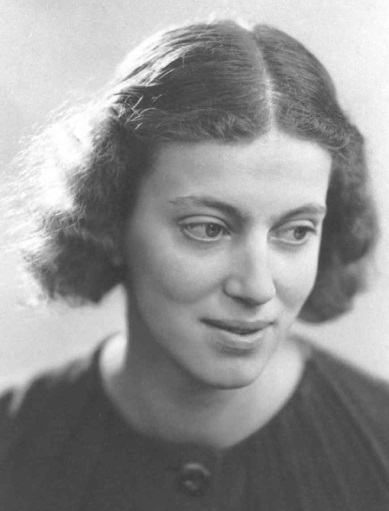 Bernal, J. & Crowfoot, D. (1934). "X-ray photographs of crystalline pepsin", Nature 133, 794-795.
Dehydration: 1936
and 2014?
= 1.5 μL
= 1.0 nL
100 μm
2 mm
= 1.0 pL
10 μm
= 1.0 fL
1 μm
2014: are atoms finally collapsing?
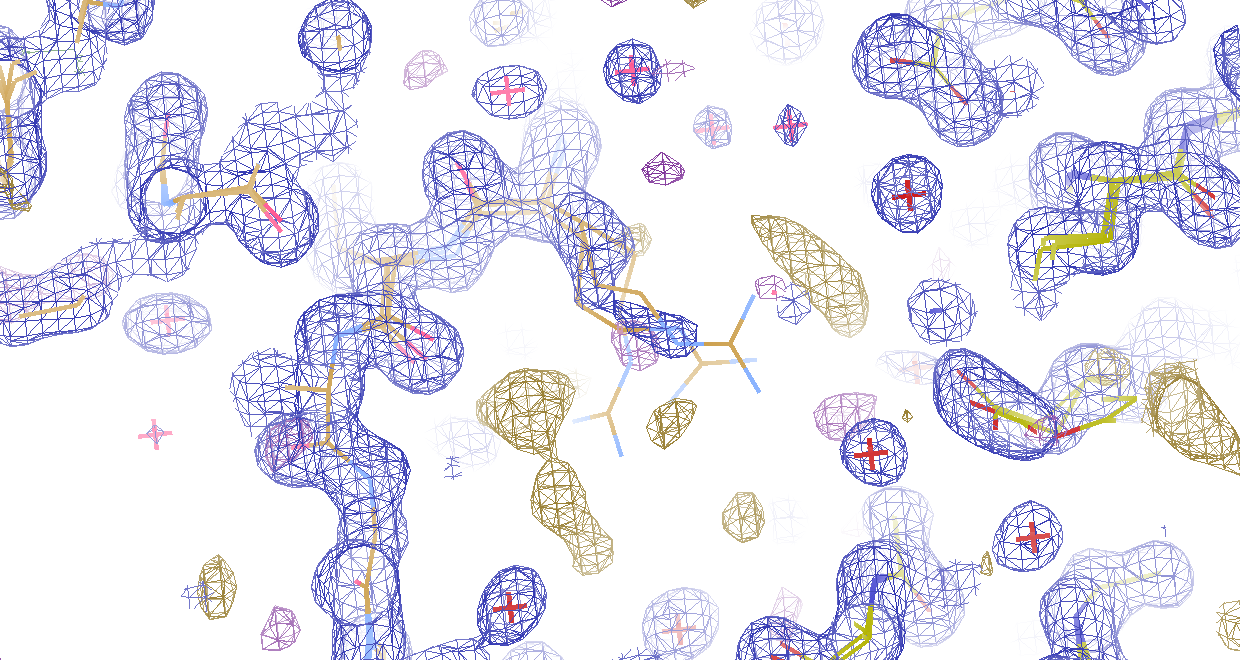 MD simulation:  30 conformers from 24,000
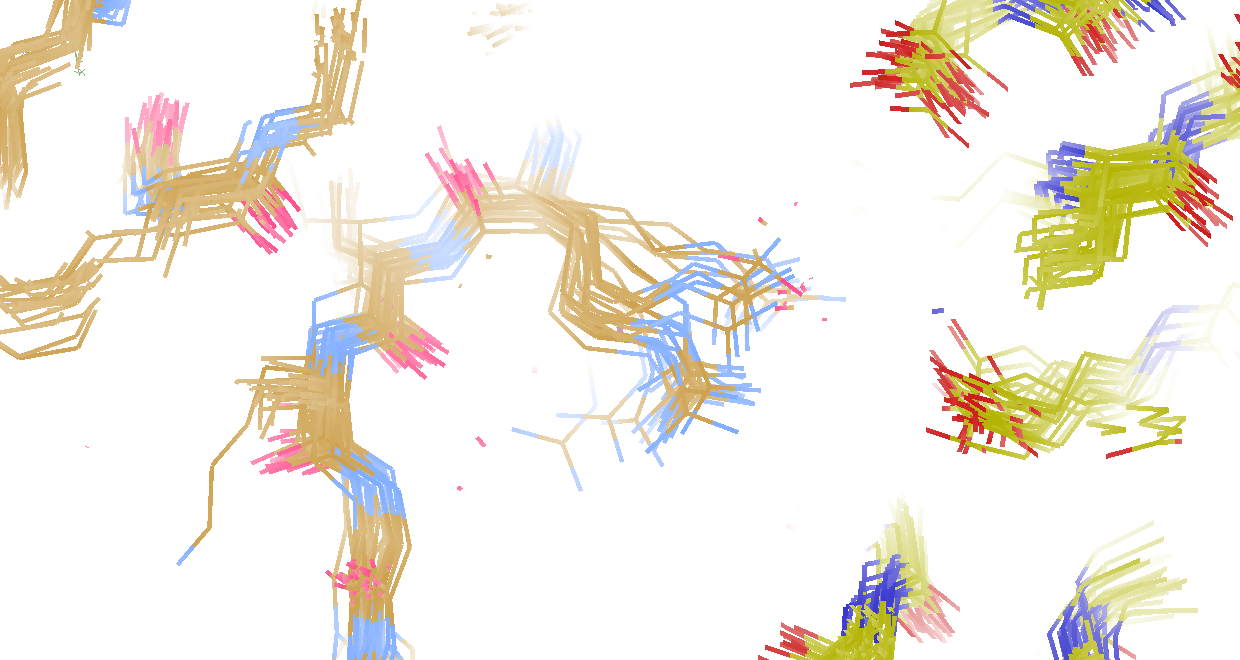 Cerutti et al. (2010).J. Phys. Chem. B 114, 12811-12824.
2Fsim-Fcalc and (Fsim Φsim) - (Fcalc Φcalc) maps
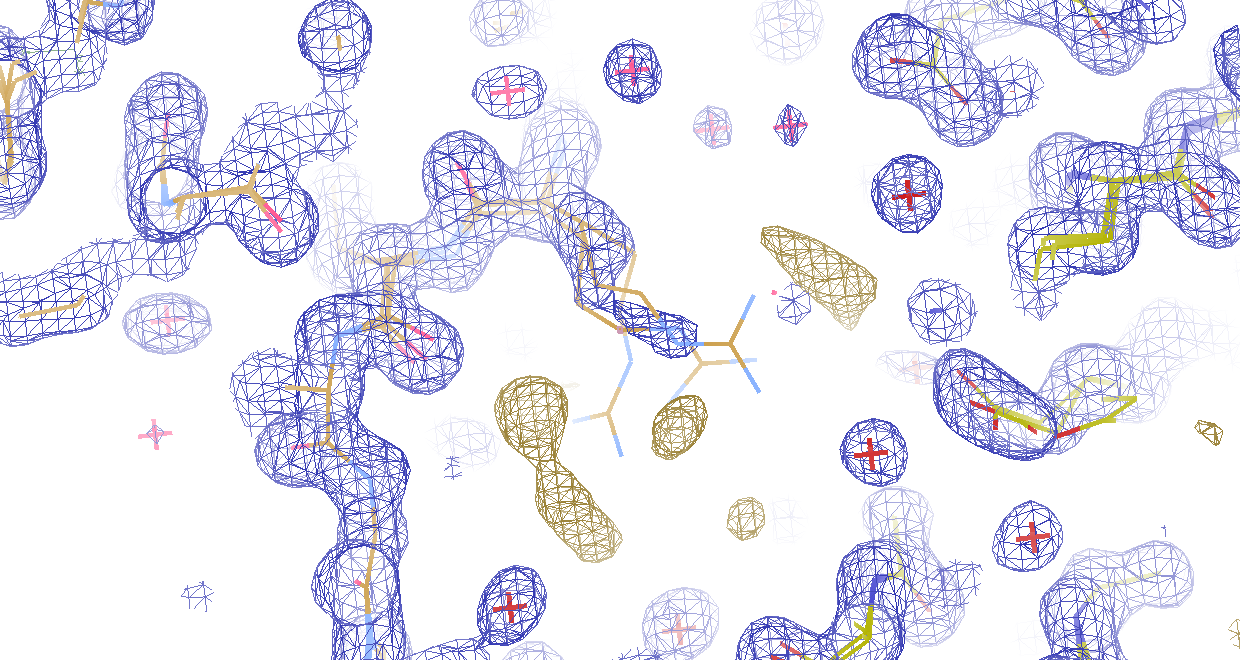 1.0 Å data
Rcryst= 0.137
Rfree = 0.159
1 “sigma” 2Fsim-Fc
Fright – (2Fsim-Fc)
2014:  Electron density for one atom
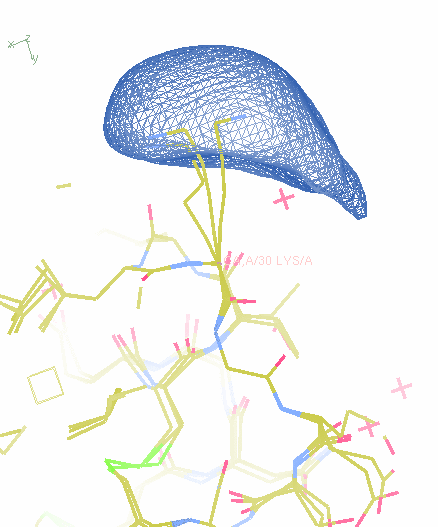 How many conformers are there?
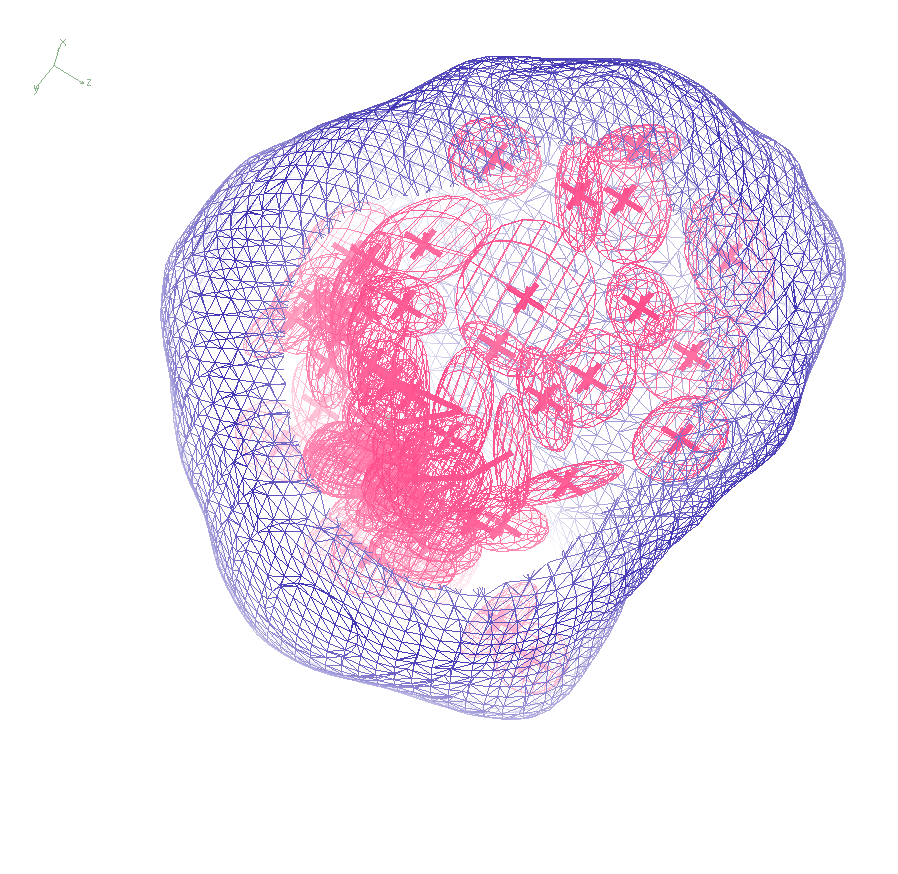 Answer: 40
Rcryst = 0.0506 
Rfree  = 0.0556
vs Fsim
How many conformers are there?
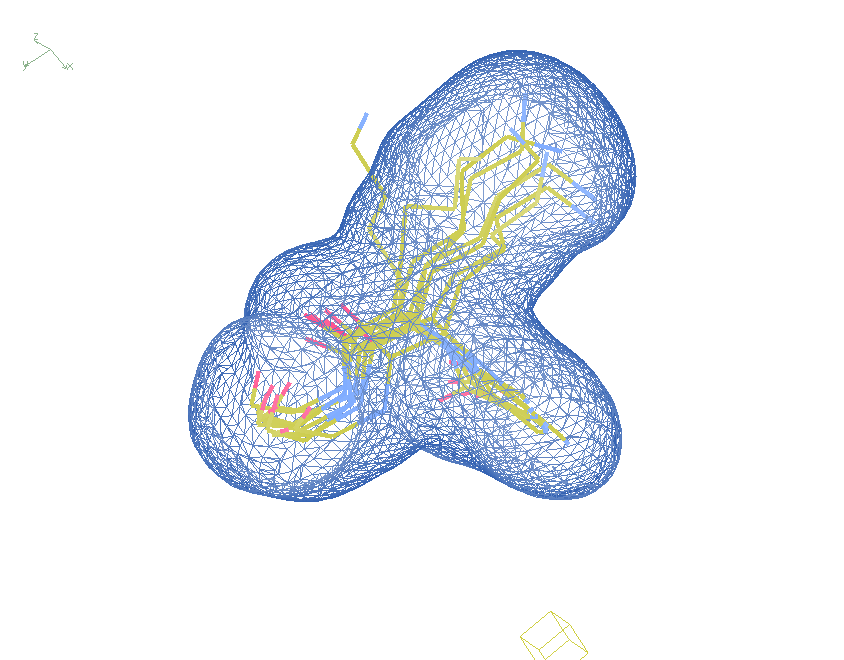 Answer: 8
Rcryst = 0.0297
Rfree  = 0.0293
vs Fsim
How many conformers are there?
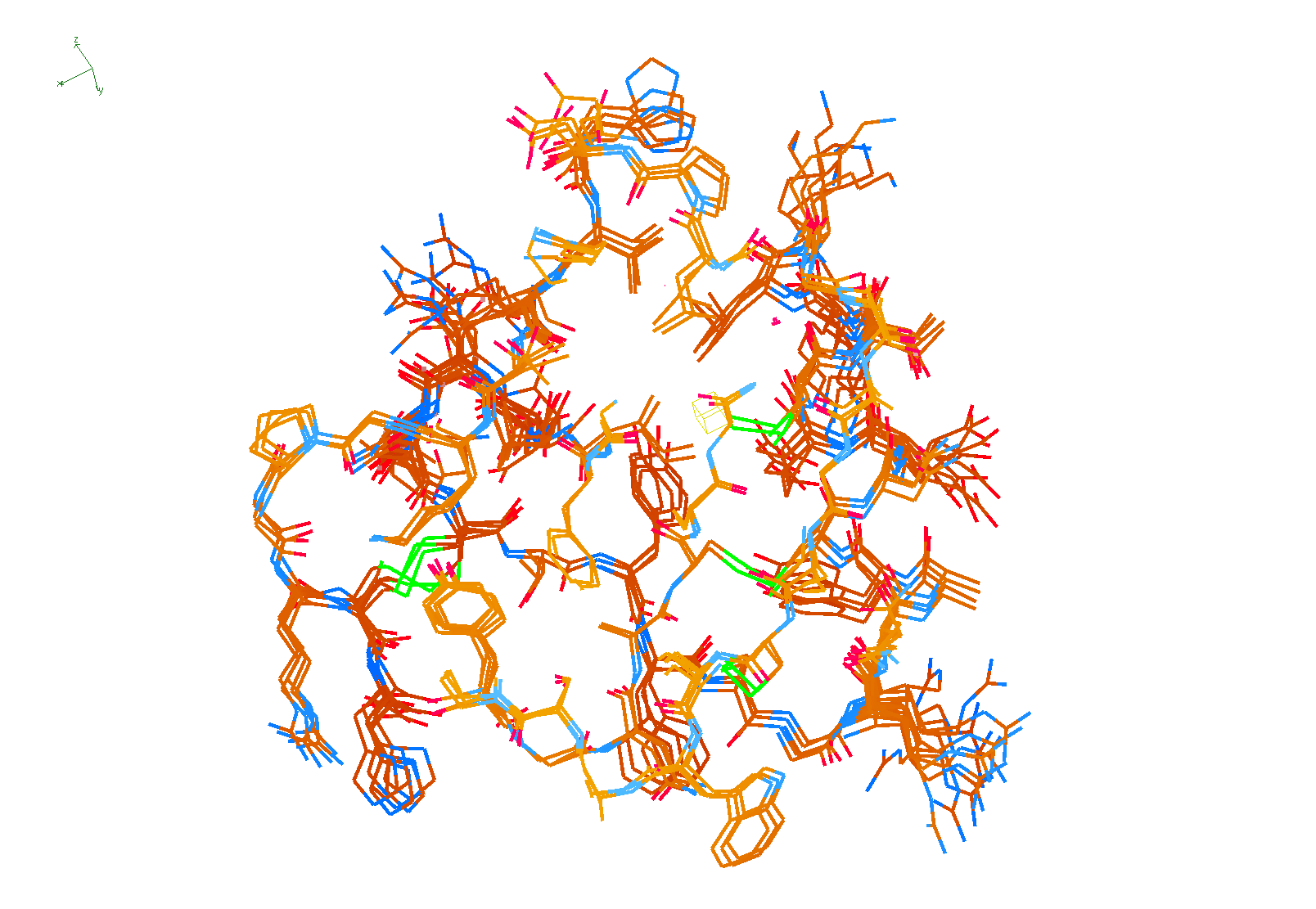 Answer: 2-14
Rcryst = 0.0441
Rfree  = 0.0516
vs Fsim
How many conformers are there?
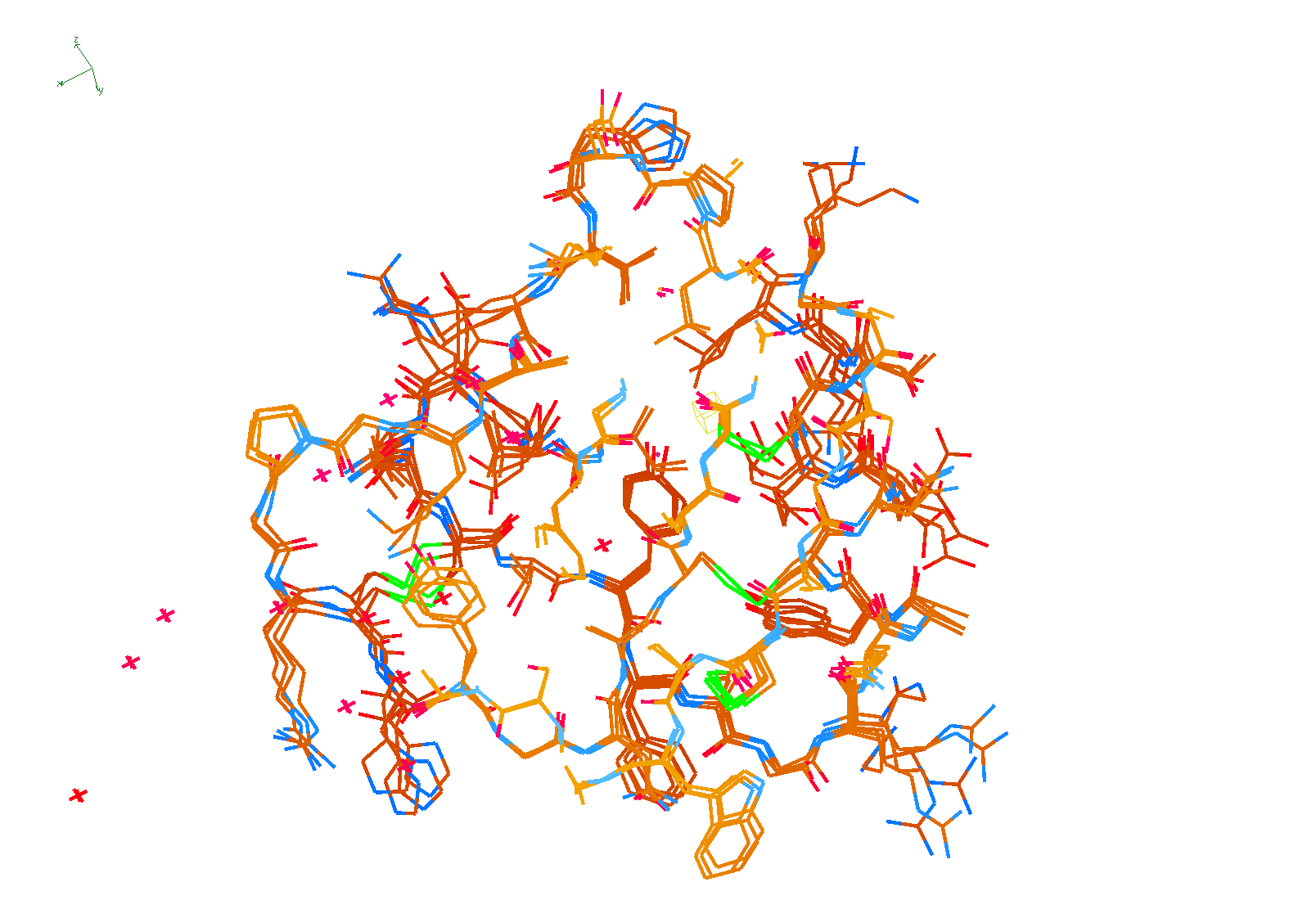 Answer: 1-7
Rcryst = 0.1546
Rfree  = 0.1749
vs Fobs
1aho:
Rcryst = 0.1630
Rfree  = n/d
How many conformers are there?
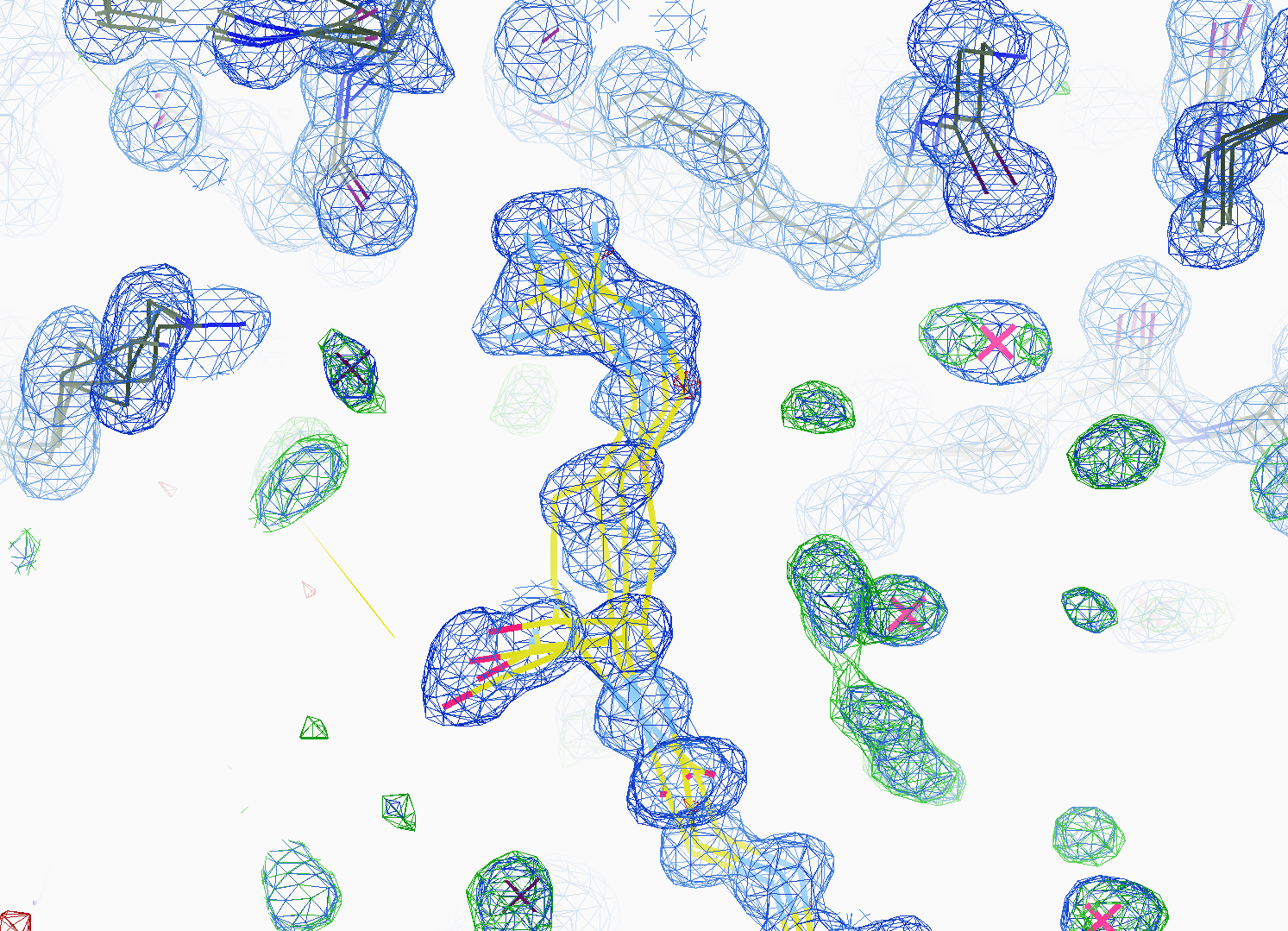 All difference
features
are in 
the solvent!
real data
How “rough” is the solvent?
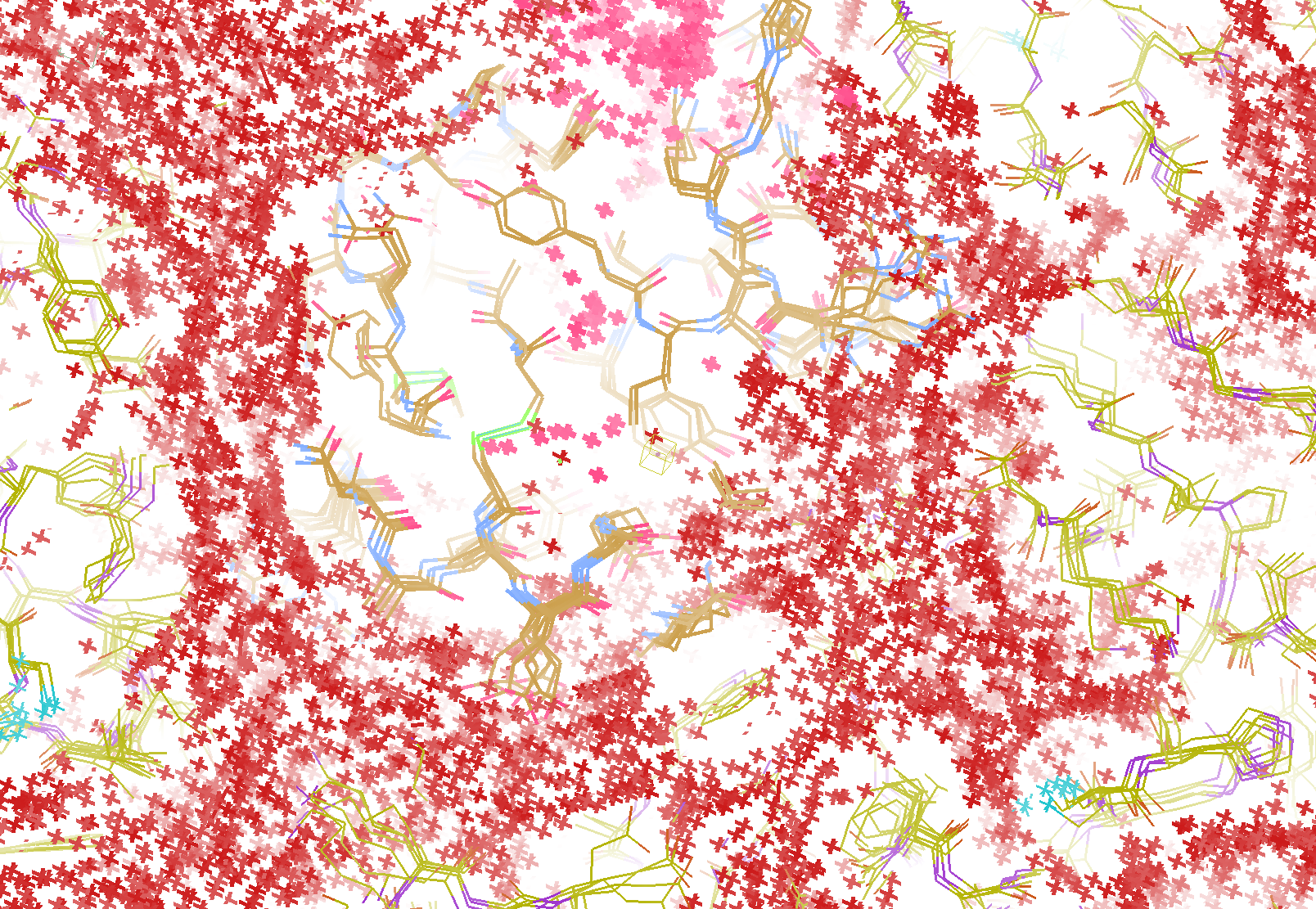 Rcryst = 0.0309
Rfree  = 0.0678
vs Fsim
Structural Biology 2114
will be noisy
Averaging destroys resolution
lysozyme: real and reciprocal
lysozyme: thermal motion
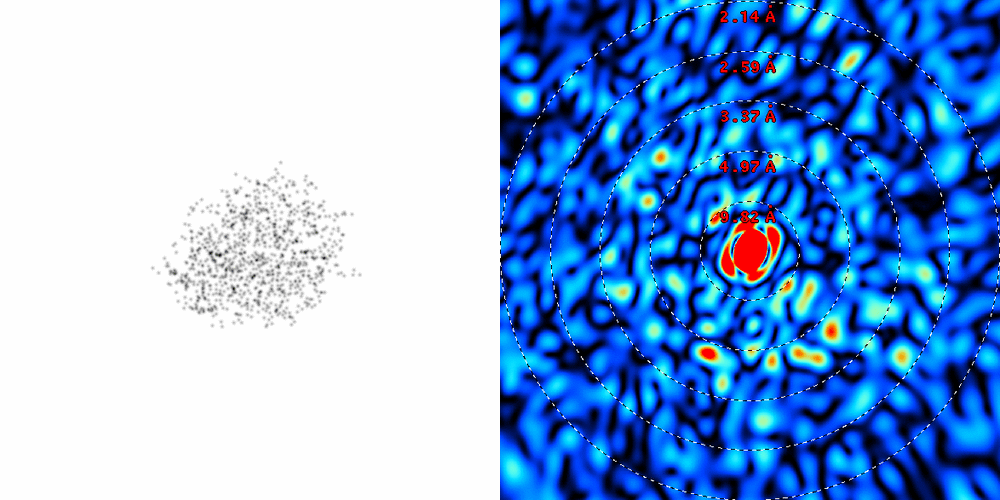 Structural Biology 2114
will be noisy
Averaging destroys resolution
structures of the future must be 4D
There is “life” below 1 σ
How rough is the solvent?
Electron number density (e-/Å3)
x along line y=z=0 (Å)
How rough is the solvent?
Electron number density (e-/Å3)
x along line y=z=0 (Å)
How rough is the solvent?
Electron number density (e-/Å3)
x along line y=z=0 (Å)
How rough is the solvent?
Electron number density (e-/Å3)
x along line y=z=0 (Å)
How rough is the solvent?
Electron number density (e-/Å3)
x along line y=z=0 (Å)
Molecular Dynamics Simulation
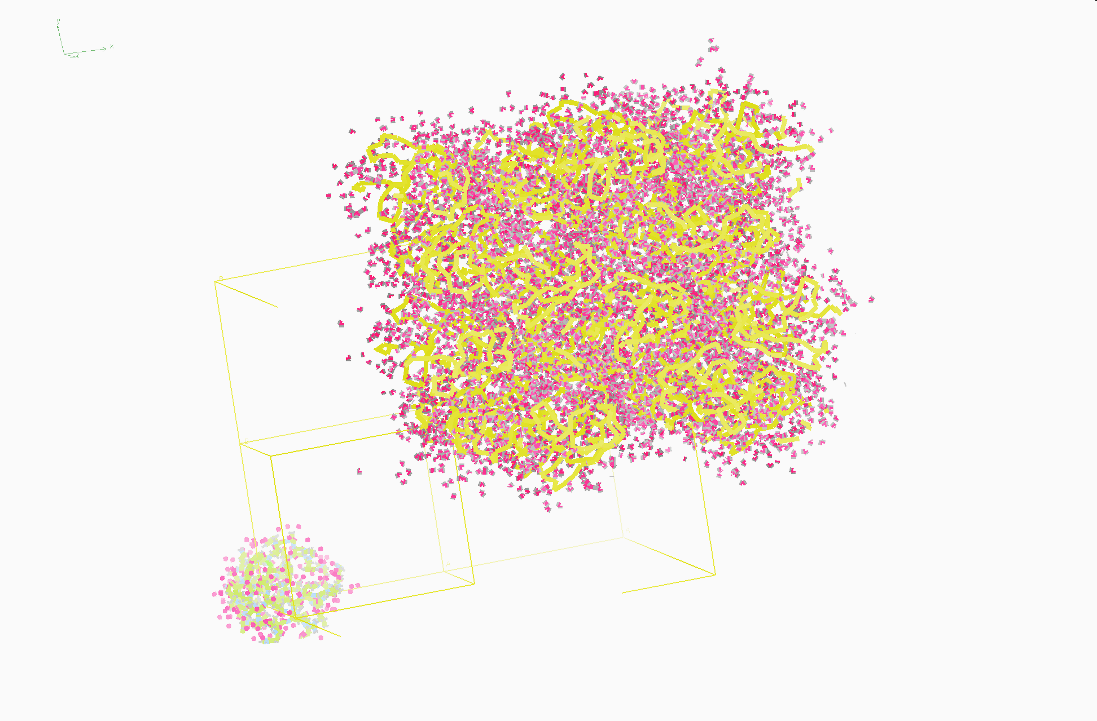 using real
crystal’s lattice
1aho 
Scorpion toxin

0.96 Å resolution
64 residues
Solvent: H20 + acetate
Cerutti et al. (2010).J. Phys. Chem. B 114, 12811-12824.
30 conformers from 24,000
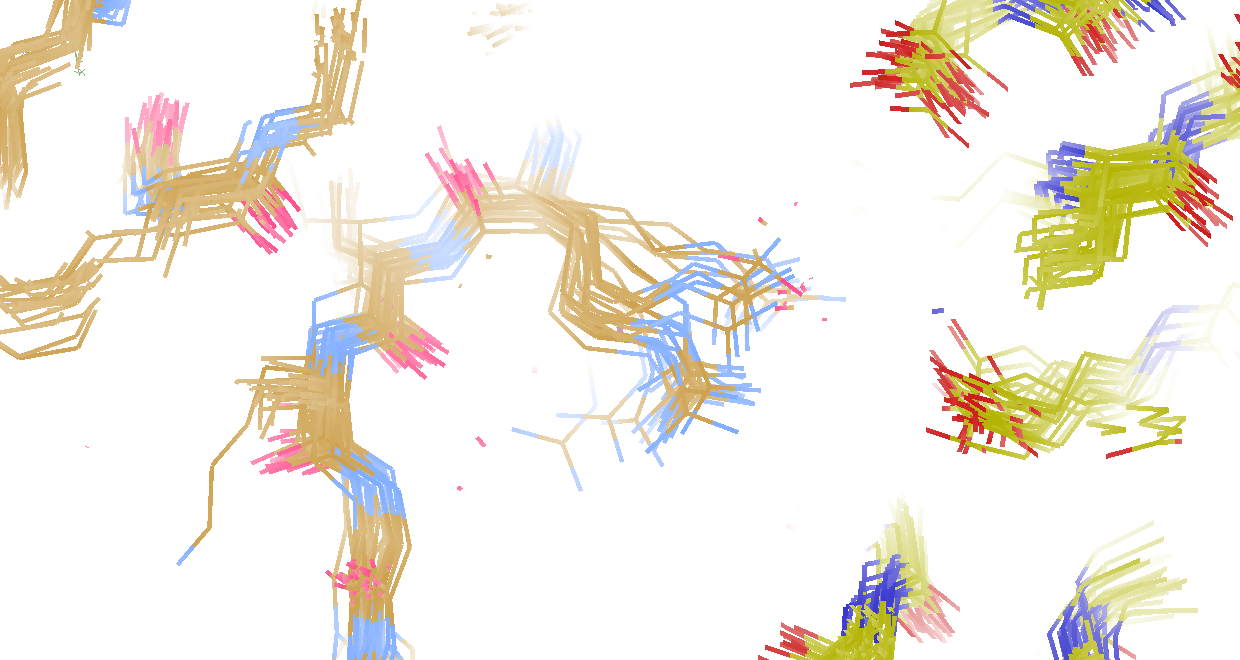 Electron density from 24,000 conformers
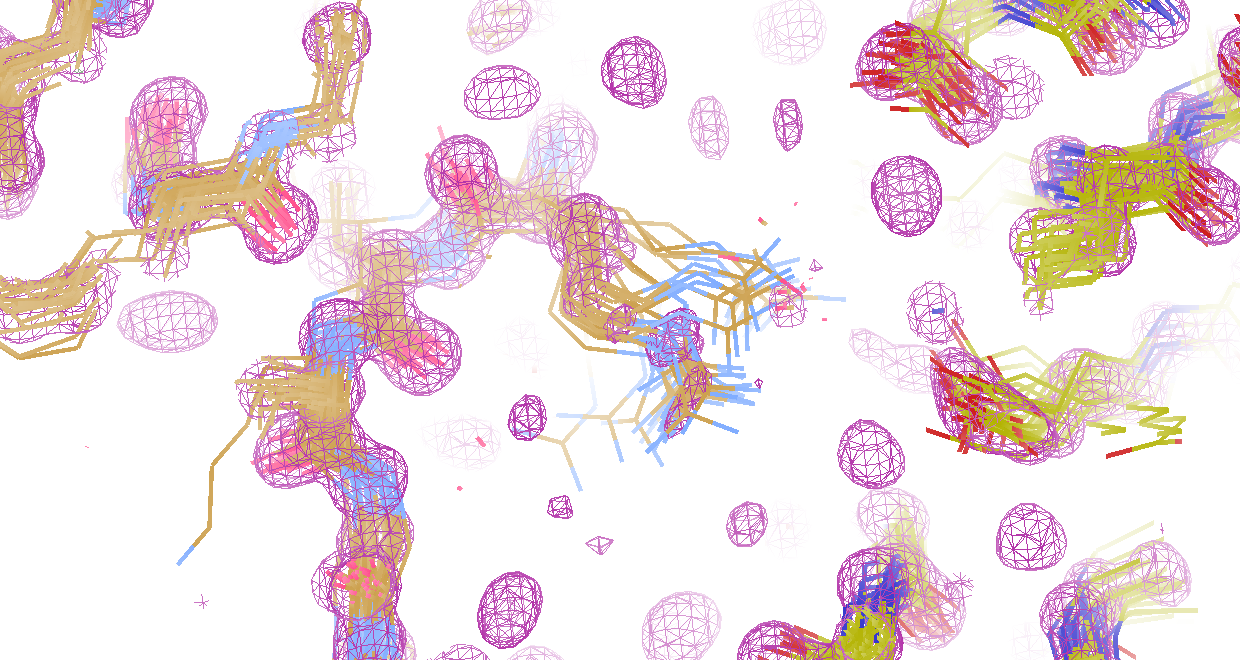 Electron density from 24,000 conformers
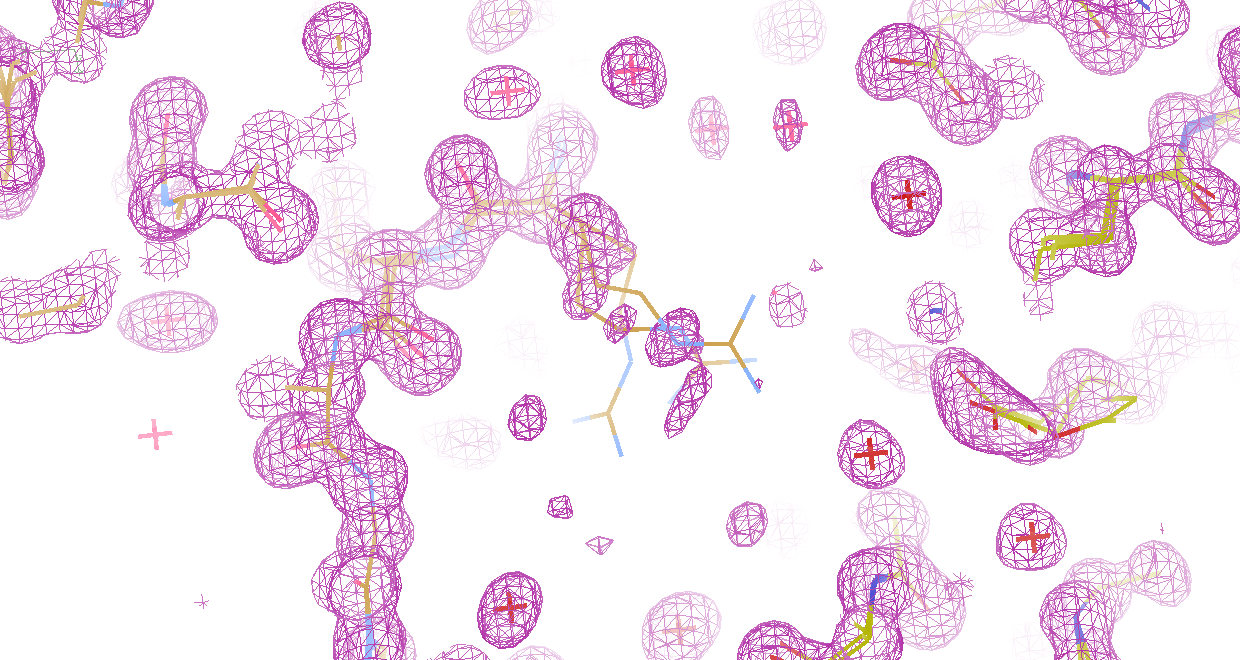 Molecular Dynamics vs Observation
1aho 64-residue scorpion toxin in water to 1.0 Å resolution
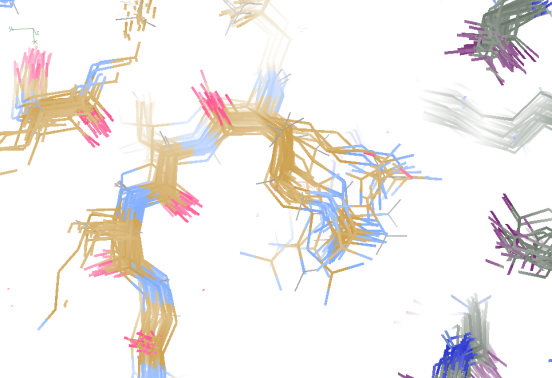 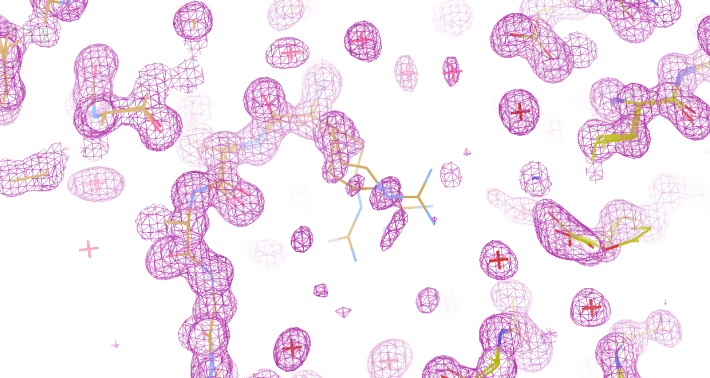 refined_vs_Fsim.pdb
Fcalc
Fsim
Rcryst= 0.137
Molecular Dynamics vs Observation
1aho 64-residue scorpion toxin in water to 1.0 Å resolution
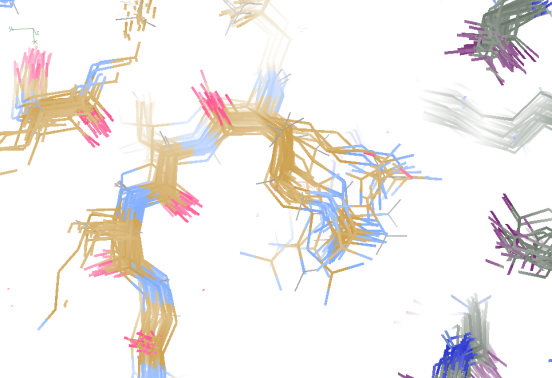 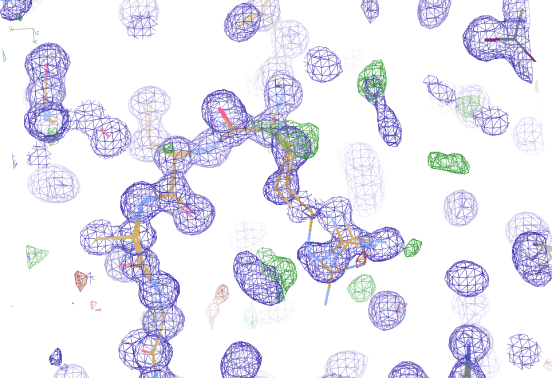 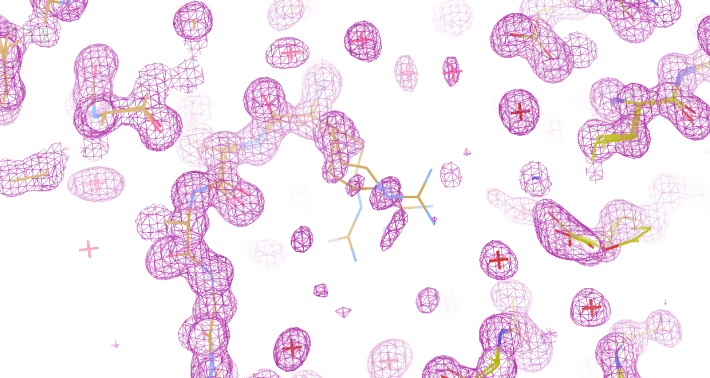 refined_vs_Fsim.pdb
1aho.cif
1aho.pdb
Fcalc
Fsim
Fobs
Fcalc
Rfree =  0.69
Rfree =
Rcryst= 0.137
Rcryst= 0.116
Rfree = 0.48 to 4 Å
rmsd = 1.05 Å
LSQ rmsd = 0.43Å
Molecular Dynamics vs Observation
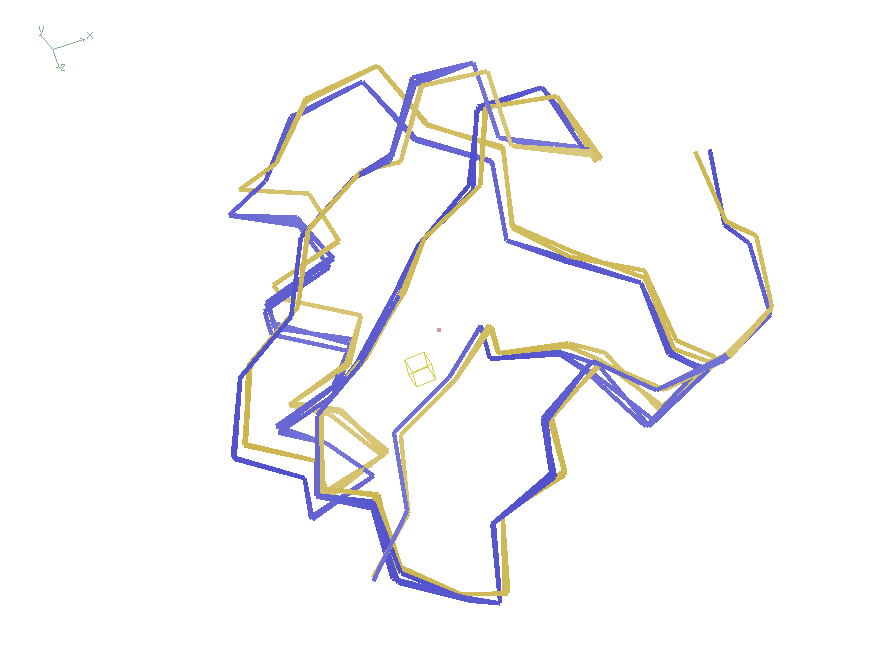 RMSD
1.05 Å
Molecular Dynamics vs Observation
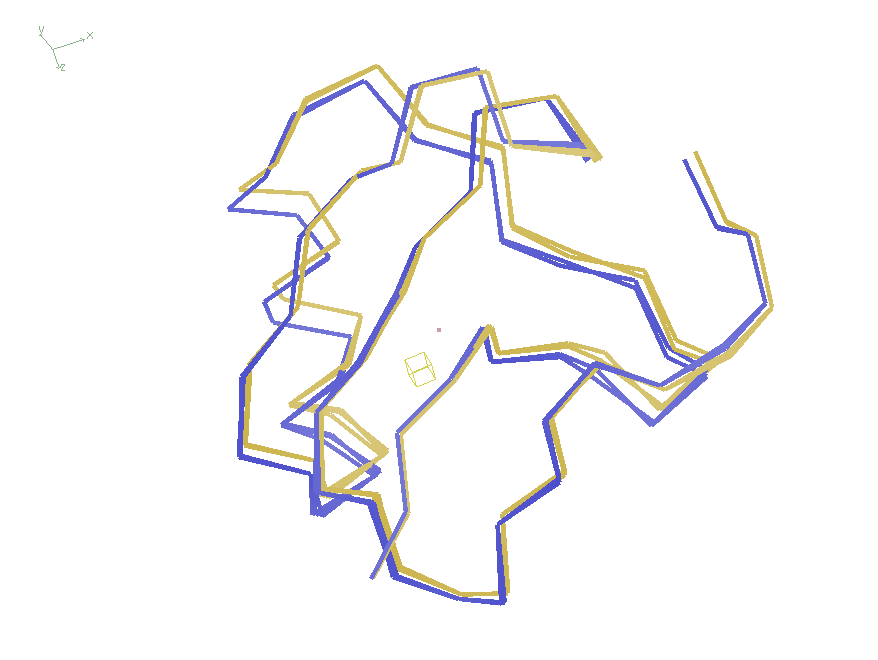 RMSD
0.45 Å
aligned
Molecular Dynamics vs Observation
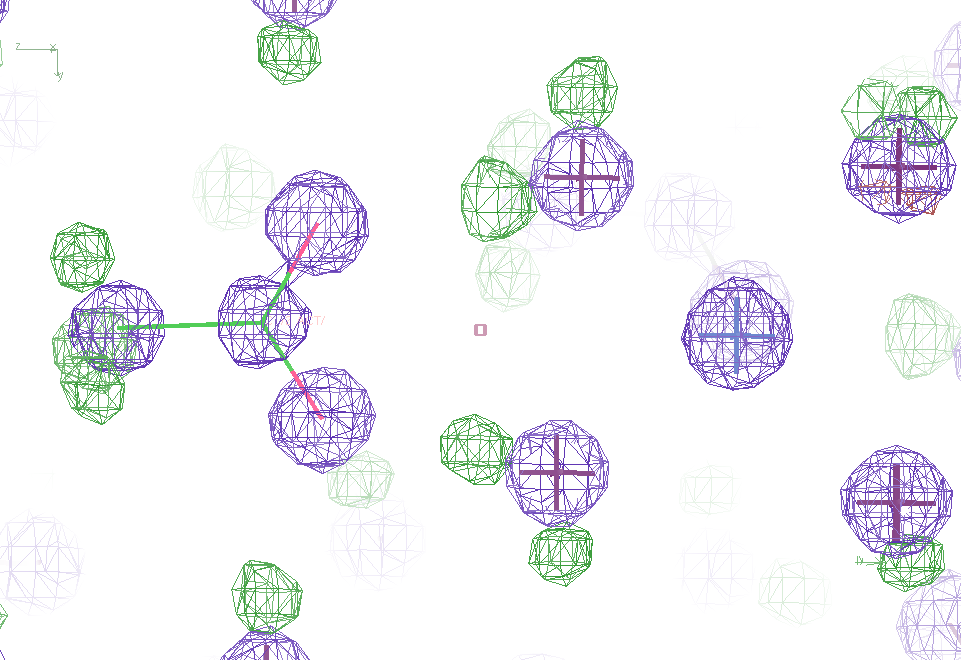 Sodium acetate trihydrate
5 atoms
3 waters
0.9 Å resolution
C2/c
Rvault = 0.03
Molecular Dynamics vs Observation
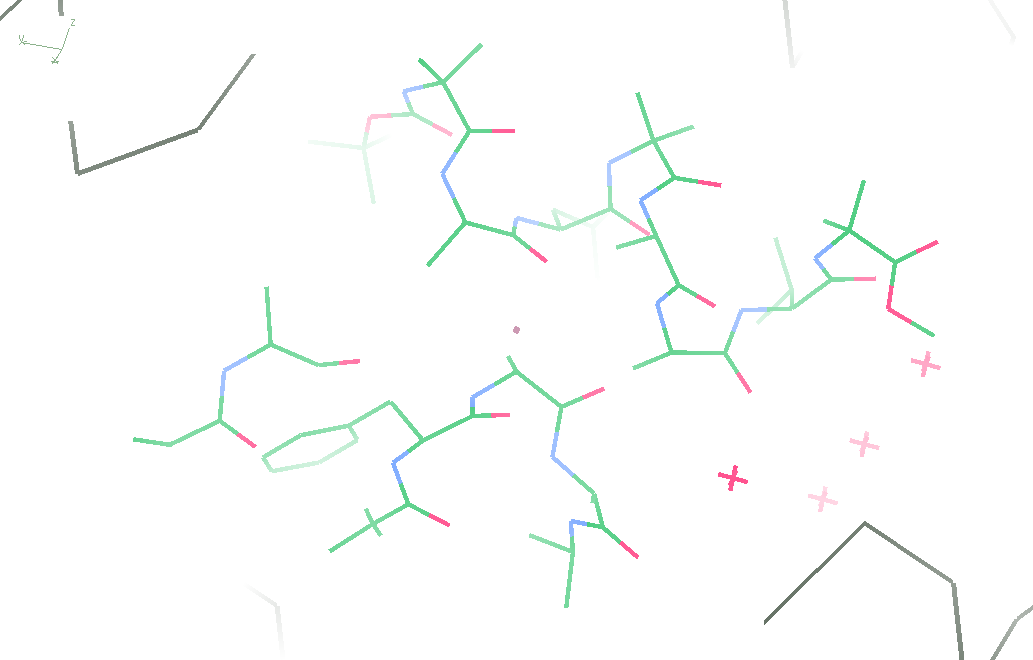 fav8
8 residues
4 waters
1.0 Å resolution
P1
Molecular Dynamics vs Observation
“fav8” 8-residue aromatic peptide with 4 waters to 1.0 Å resolution
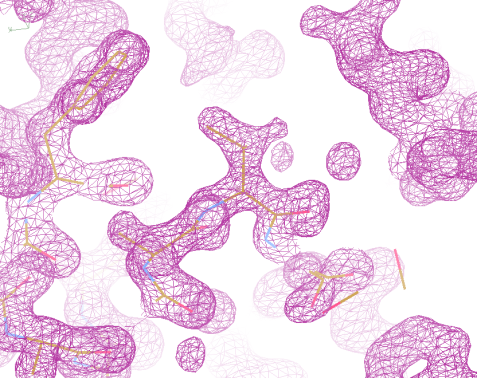 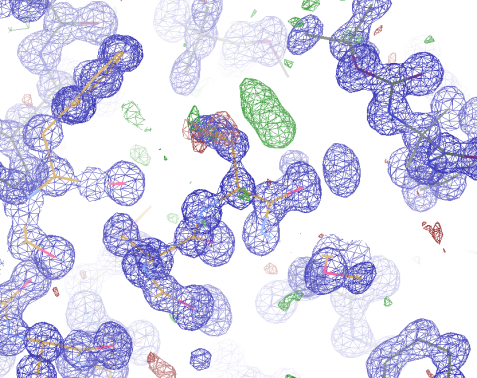 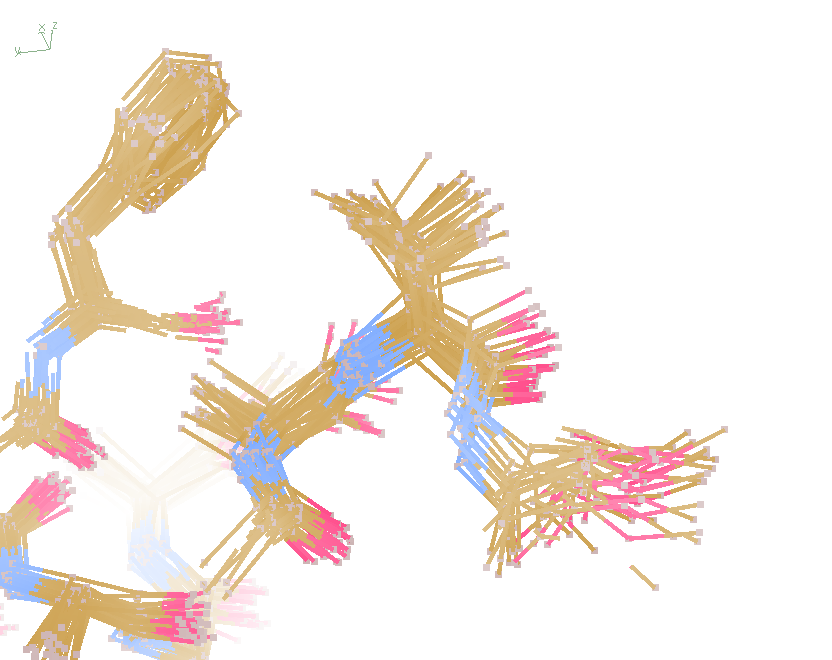 refined_vs_Fsim.pdb
fav8.fcf
fav8.cif
Fcalc
Fsim
Fobs
Fcalc
Rfree= 0.23
Rcryst= 0.13
Rcryst= 0.16
Rfree = 0.20 to 2Å
R1 = 0.041
With 4σ cutoff!
rmsd = 0.20 Å
LSQ rmsd = 0.091Å & 0.15 Å
MD-predicted water structure
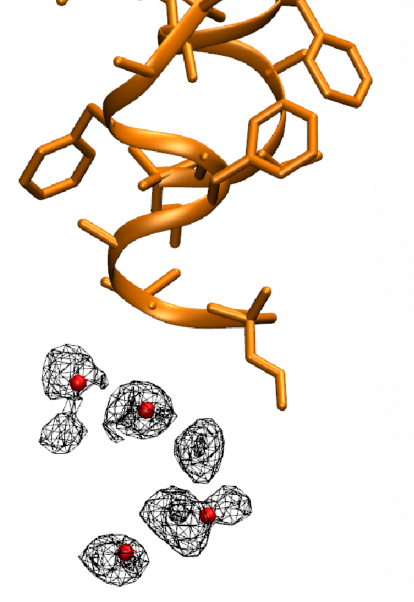 Simulated
density
Janowski et al (2013) JACS 135, 7938-7948
MD-predicted water structure
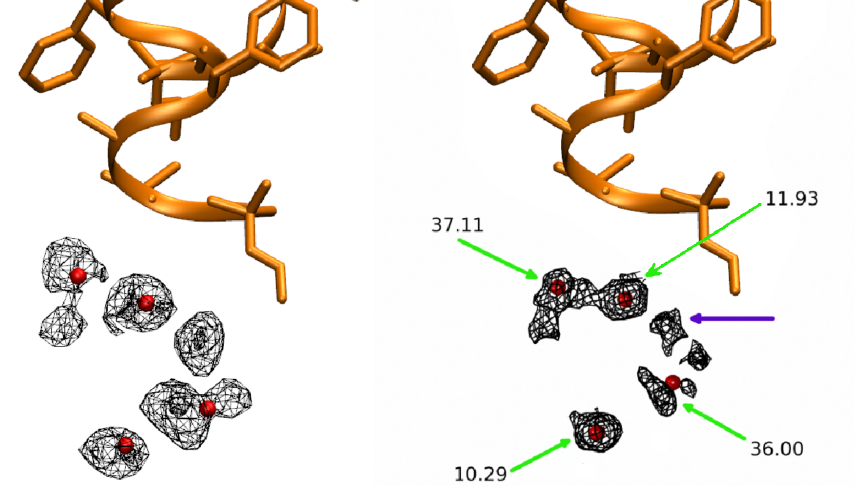 Simulated
density
2mFo-DFc
Janowski et al (2013) JACS 135, 7938-7948
MD-predicted Val rotamer
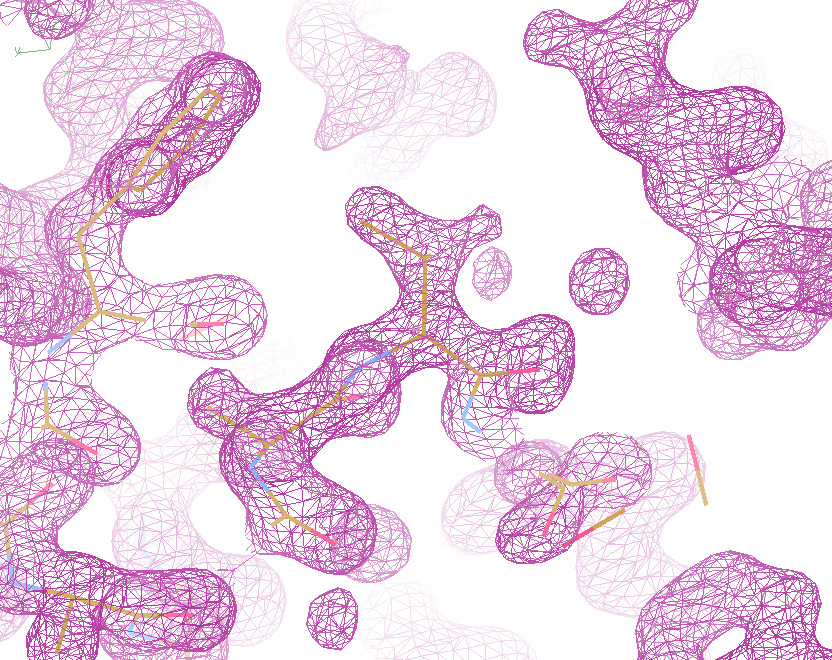 Janowski et al (2013) JACS 135, 7938-7948
MD-predicted Val rotamer
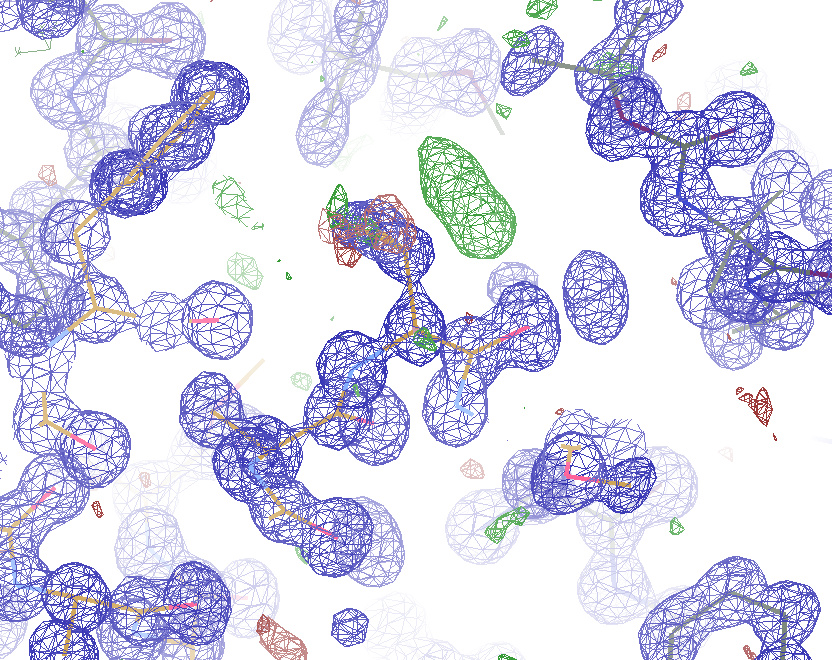 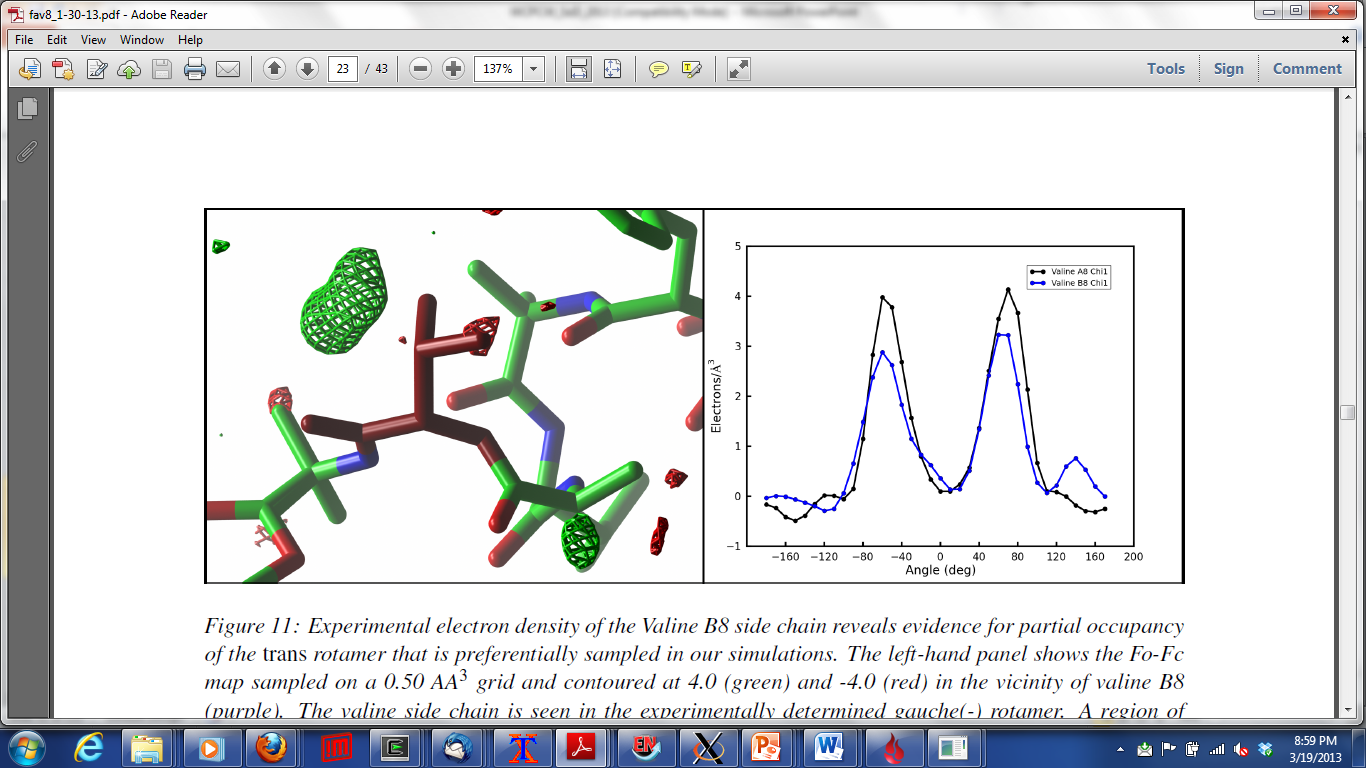 Janowski et al (2013) JACS 135, 7938-7948